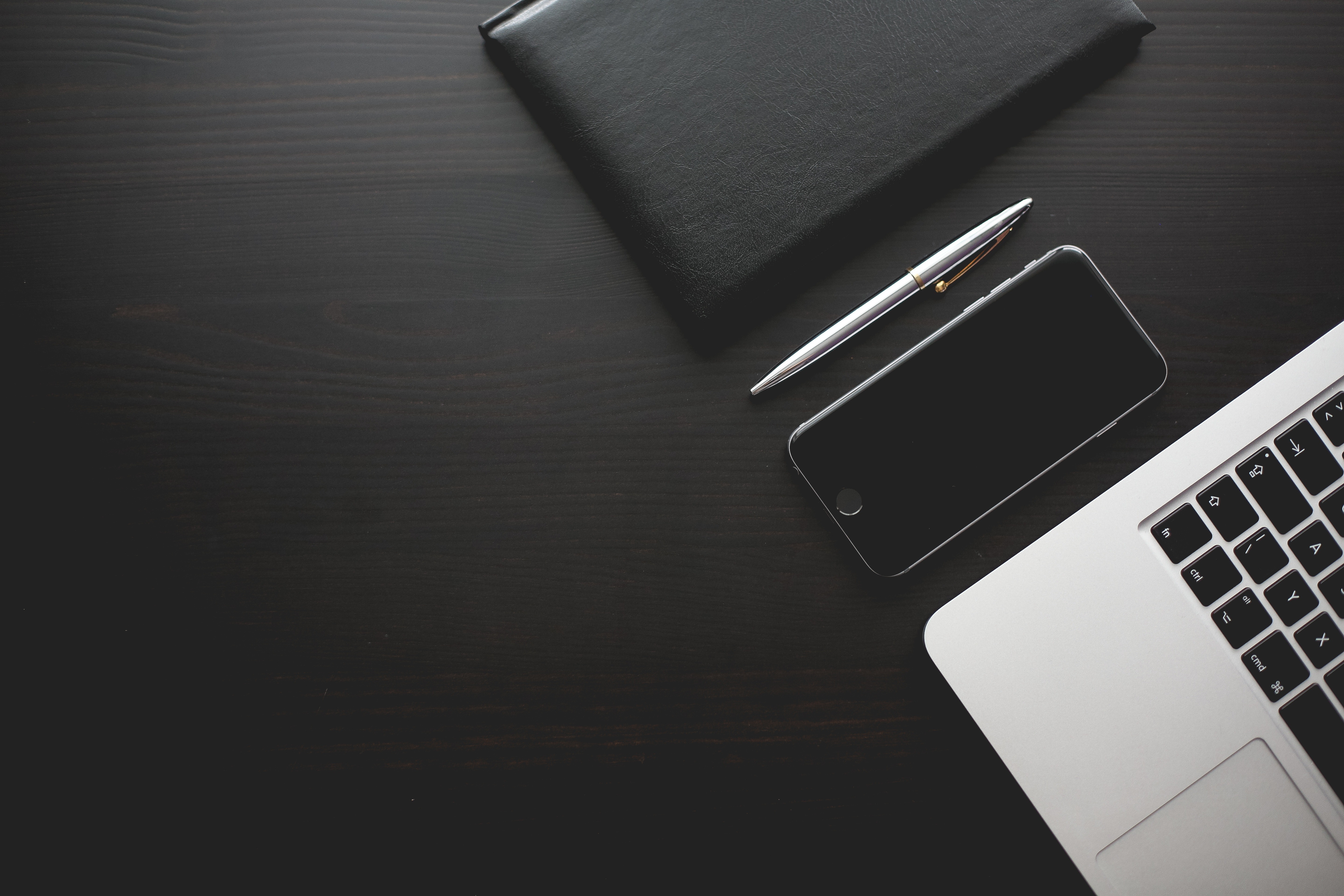 企业劳动用工解约
管理实务与风险防范
姓名· 时间 · 地点
劳动关系的发展
25
641,202
87.66%
新增劳动法律法规
劳动争议案件量
用人单位败诉率
[Speaker Notes: 1）25，劳动法出台后新增的法律法规，可以看出相当频繁，越发完善。
2）12年的全国劳动争议案件量
3）对于企业来讲，劳动用人要谨慎。]
劳动争议案件情况
大数据分析
全国劳动争议案件及法院一审收案量
[Speaker Notes: 蓝色是劳动仲裁案件受理量；绿色是法院的受案量。
最好08年是因为劳动法的出台，劳动争议案件出现井喷。之后的几年略有会问但是还是稳步上升。
50%的劳动争议案件在仲裁阶段就结束了，只有一半的案件走到了法院。可以看出仲裁机制发挥了很大的作用。]
全国劳动争议案件胜诉情况
[Speaker Notes: 蓝色为用人单位胜诉比例；
绿色为劳动者胜诉比例；
黄色为双方各有部分胜诉的比例。
可以看出两个明显的趋势：1）劳动者的胜诉比例明显高于用人单位的比例的，但是整体上有所下降；2）更多双方互有胜诉的比例逐步上升。
分析原因：1）在劳动争议领域存在一个不好的现象，就是劳动者的过度维权在持续增加。很多过去做劳动争议案件的时候，双方解除的时候可能会提出一两项诉讼请求，现在可能争议焦点只有一两项，但是会写五六项，这种就是过度维权现象。尤其是劳动仲裁，出于保护劳动者的角度，劳动者承担零仲裁成本，所以对于劳动者来讲，可能有人会抱着“有枣没枣都大一竿子”的心情，来进行申请。2）另一方面，从08年到现在，更多的企业在劳动用工上规范也越来越成熟。所以现在双方互有胜诉的比例还是比之前增加的。]
北京市劳动争议案件收案量
[Speaker Notes: 北京劳动争议案件收案量和全国地区相比趋同，但是还是略有不同：1）北京劳动争议案件量还是相对很多，井喷在09年，这几年也略有升高；2）北京劳动争议案件中，仲裁发挥了更多大的作用，全国是一半，北京上则是更多的，可能法院的受案量只有劳动仲裁争议的30%，所以可以说北京劳动争议仲裁委发挥的作用越来越大]
北京2015年
北京2015年案件总量  63395件
[Speaker Notes: 北京15年案件总量6万多件，基本上和每年的水平一样]
劳动争议类型
[Speaker Notes: 北京劳动争议类型基本上集中在几个方面：1）最多的在劳动报酬的，比如有关于加班费、年休假工资、欠费工资等，劳动报酬仍然是最主要的劳动争议类型；2）第二个就是经济补偿金，因为绝大多数争议在劳动关系解除的时候出争议，那么对于解除理由有异议的时候，就会涉及到基于解除的经济补偿金、赔偿金的诉请。3）接着还有保险福利；4）以及关于劳动合同，比如没有签订劳动合同，支付二倍工资等类型。]
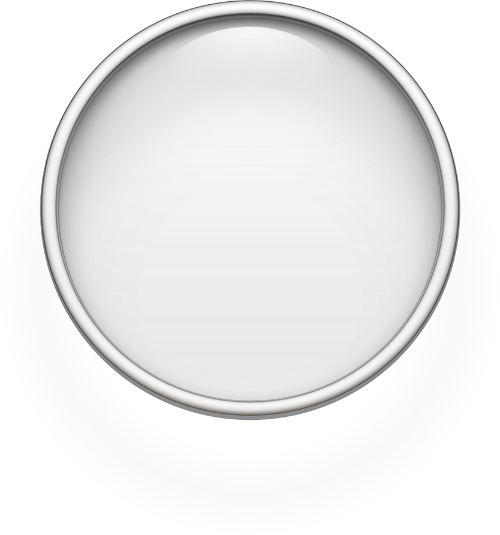 涉争议的企业类型
8%其他
92%非公有制企业
[Speaker Notes: 具体来看，非公有制企业，在劳动争议案件中，还是占有重要份额，包括民营企业、外资企业等等；其他国有企业和集体企业，相应比较少。和实务上的非公有制企业劳动用工比较符合，尤其是非公有制企业相对流动性大整个等等有很大程度关系。]
几乎每个案件均涉及劳动报酬问题
·加班费、奖金为主   ·金额高    ·证据繁杂
[Speaker Notes: 就现在涉及的劳动争议案件有几大特点：
1）几乎每个案件均有劳动报酬的问题，一般来说以加班费和奖金为主，以这方面的引发的劳动争议比较多；这类型的案件涉及的金额也越来越高，原因在于此类争议没有诉讼时效的限制，可以往回追溯很多年；另外这个劳动报酬对于双方的证据准备，涉及到的举证繁杂和对双方的要求也越来越高。]
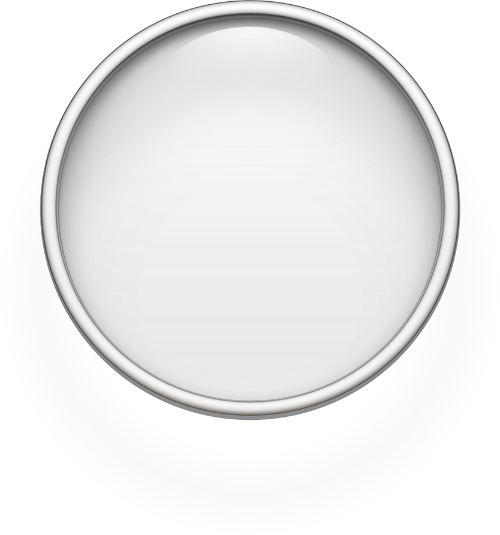 3% 30人以上
97%30人以下
小规模集体争议
[Speaker Notes: 2）同时就劳动争议来讲，越来越的争议有变成集体争议的趋势。如果公司的劳动争议达到30人，我们就将他们称之为小规模集体争议。劳动争议案件有个特点，就是劳动争议有普遍性，尤其是在涉及到集体裁员、加班费的问题当中，可能单位同时针对了若干员工，如果一旦处理不当，可能会引发小规模的集体争议，引发的法律风险、责任、甚至是对在职员工的稳定性、企业文化、企业员工管理都会收到管理。对于企业来讲，要有更好的警惕。]
企业家需要注意的几个特征
1、法律法规日趋完善
    《劳动合同法》≠ 恶法
2、员工维权意识增强
3、企业败诉率居高不下
4、群体性劳动争议案件增加
[Speaker Notes: 总结了企业家需要注意的几个特征
1）劳动方面的法律法规日趋完善，未来这里的完善程度和活跃程度会很高。在实务中会有一个争议的问题，作为用工一方会觉得《劳动合同法》对于劳动者的保护的倾向会越来越高。对于企业来讲，本身经济情况不好，面对劳动合同法更是举步维艰。甚至由企业将破产根结归引导了劳动合同法的出台，认为这是个雪上加霜的东西。事实上作为律师，我希望能够帮助企业正确看待这个问题。在律师服务大量企业的过程，发现很多企业之所以在后面产生败诉，吃了官司、赔了钱，有的很冤，但是这个不单纯在于因为劳动合同法过分保护了员工，而是企业在之前的人力资源法律实务当中，对这部分的重视太有限了。在日常管理过程中忽略很多基于劳动合同法赋予企业的用工自主权。企业可以通过规章制度、相应的政策、程序对员工进行管理。由于疏忽没有在之前在用工文件上费工夫，使得法律赋予你的权利被落空了，所以导致了你最后发生争议想要处理表现不良、绩效不好的员工时候发现没有办法，因为你之前没有相关政策，等你之后想要处理的时候手里没有武器。回头败诉又怪劳动合同法，我觉得这个从思维上是要修正的。当然法律出台肯定给企业提出了很大的挑战、用工管理的难度。但这并不是一件坏事，从另一个角度说，从源头上要求企业更加规范自己的管理，从制度、文件、程序把控上更加使自己的法制更完善。这个对于企业的发展和社会的法制建设都是很好的推动作用。我们律师和企业可以从更多角度理解这个法律。
2）这个也是毋庸置疑的话题，员工维权意识增强。这个对企业管理也增加难度。
3&4）略]
用工成本逐年增加
规范用工凸显重要
[Speaker Notes: 从这几个特征来看，总体来说用工成本现在都在逐年增加。这个从每年4月颁布的最低工资标准、社评工资标准（养老保险、相关社保基数），需要企业有这个意识，包括未来的成本规划，未来的用工成本肯定是要逐年增加的。对于人力成本的预算一定是这个趋势。
规范的用工对于企业也越来越重要，如果前期没有对制度、文件、程序的暴恐，那么在之后势必会面临越来越多的劳动争议，因为员工的维权意识在增加，同时员工之间的沟通也会促进群体性诉讼的可能性。一旦前面的相关工作没有做好，那么后期势必会面临这个难题。同时对于现在在职员工的影响更是潜在的、不可估量的。
对于企业来讲，从意识上需要调整，从规范上更要做好防范风险的把控。]
意识调整：企业领导应给予足够重视；
认知调整：管理人员应定期培训；
用工调整：依实际情况调整用工策略；
流程调整 ：规范和梳理用工流程；
文本调整：依法修订合同与规章制度；
民主调整：关注工会与调解委员会；
预案调整：清查历史问题，做好预案。
[Speaker Notes: 具体来说，企业在用工上，包括我们律师在为企业提供服务的时候，就要帮助企业完成这个几个方面的调整。
1）首先意识上，我们说了很多宏观的数据和事实，都是为了让企业领导能够对劳动用工这块有足够的重视；
2）知识经验的层面，企业应该进行定期的培训，包括劳动用工的法律法规，实务也是在不断地变化，所以定期培训，掌握最新领域的实务做法很重要。
3）企业根据实际情况也需要及时调整用工策略，比如说，劳务派遣新的规定出来了，过去一致使用的合法的劳务派遣可能就存在问题了，那就需要调整。
4）从内部的用工管理规范和流程上，也需要调整
5）最主要的文本，劳动合同和规章制度的文本，要根据新的法律法规进行调整；
6）包括民主程序上，涉及到工会和调解委员会；
7）包括预案调整，这里面就涉及到有些企业存续期间可能比较长了，有一些问题，比如社保和加班费，在过去可能不认为是个违法的问题，但是从现在的法律看，可能会有违法的风险或被诉可能。尤其是社保问题，具有溯及既往的历史问题，那么怎么样做好这些预案，来面对员工提出来的质疑。同时当员工提出质疑的时候，要进行哪些应对，避免有些员工提出质疑的时候，产生群体性争议，会给企业带来很多损失。所以需要企业在初期就做好很多的预案。]
备注：
1）以上全部数字，来自于各年份《中国劳动统计年鉴》，附件提供了《中国劳动统计年鉴2015》第八章的关于劳动人事争议的各种大数据数字，大家可以根据课件内容自行调整修改。
此页请各位在课件中删除！！！！
合同解除
合同终止
&
劳动关系解约
[Speaker Notes: 下面跟大家分享在劳动合同实务中争议最多，也是最关注的部分，也就是解约的问题。]
劳动合同解除
协商一致解除
过失性辞退
非过失性辞退
经济型裁员
劳动合同法
第41条共4项
劳动合同法
第40条共3项
劳动合同法
第39条共6项
劳动合同法
第36条
[Speaker Notes: 首先，如果企业想要合法解除和终止和员工的劳动关系，那么我们把劳动合同法的一些条款做了这样的分类。
有四种大的情况：
1）协商一致解除规定在劳动合同法第36条，那有可能是员工提出来的，也有可能是用人代为提出来的，不管是谁提出来的，双方是以协商一致的方式解除地劳动合同；
2）第二种过失性辞退也就是劳动合同法第39条，在6项情况之下呢，企业可以以员工存在过失为由，单方将员工辞退；
3）第三种就是非过失性辞退，也是劳动合同法第40条规定的三项。这三类情形是说员工主观上不存在过失，或者错误危机，但是由于一些客观条件的出现，导致员工确实不适合在这个岗位上工作了。可能是因为医疗期届满不能从事原岗位工作，不能从事密切安排工作，也可能是基于不胜任，或者客观条件发生重大变化导致劳动合同不能继续履行。在这种情况下，用人单位也可以和员工进行单方解除，但是要履行一定的实体和程序上的条件；
4）最后就是我们常听到的经济型裁员，这种批量需要对员工进行解除的情况。]
劳动合同终止
期满终止
员工主体资格丧失
单位主体资格丧失
劳动合同法
第44条第1款
劳动合同法
第44条第2、3款
劳动合同法
第44条第4、5款
[Speaker Notes: 同时还有另外一种劳动合同关系结束的情形，就是劳动合同的终止。通常有三种原因：
1）期满，劳动合同到期后，有一方或者双方不愿意续约了，导致劳动合同期满终止；
2）还有就是员工的主体资格丧失，比如员工死亡、员工被宣告失踪、被宣告死亡、达到法定退休年龄，或者享受养老保险待遇等等；
3）另外还有企业的主体资格丧失，比如宣告破产、提前解散、经营期限届满等等。
在这类情形下，劳动合同终止和劳动合同解除都表示一种劳动合同关系的结束。那么这两个词可以混同来用吗？
其实是不行的，这两个是有严格区分的。劳动合同的终止，事实上指的是劳动关系面临关系结束时面临某个事实和事件的出现而结束，也就是不以企业或劳动者一方的意志为转移，那比如期满、员工主体资格丧失、企业主体资格丧失这些事实的出现，导致劳动合同不得不面临终止。
但是如果是涉及到解除的话，是基于双方或者一方的行为，也就是是有一方的主观意愿要求结束这样的劳动关系。基于的是行为也是有一方做出了这样的决定。
所以劳动合同的解除和终止在适用上也是不一样的，规定也是不一样的，程序也是不一样的。
在实务中我们要将它们区分开来，不能混同，不能乱用。]
2.1
劳动合同解除
[Speaker Notes: 下面跟大家分享在劳动合同实务中争议最多，也是最关注的部分，也就是解约的问题。首先我们先分析协商一致解除劳动合同的问题。]
协商一致解除
2.1.1
[Speaker Notes: 那么接下来我们进入协商一致解除劳动合同的情形。
在实务中，很多企业甚至律师都认为，我们协商一致解除其实与法律没有必然的关系嘛。法律规定就是一句话，这里面不涉及法律条款的应用，涉及的就是双方的沟通和谈判，事实也是如此。
但是实务中，因为我们也帮助企业参与了很多企业集体裁员，也有针对单个员工的协商解除的谈判，所以我们把我们相关一些的不光是法律了，有经验和知识分享给大家。]
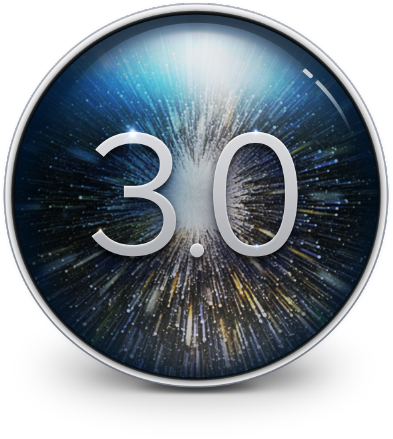 解约谈判的时间
≤ 0.5小时
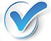 生日、纪念日、节日
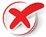 [Speaker Notes: 首先我们说，协商一致解除呢，这个解除的时间怎么定。
大家说我在什么时间和员工谈解除，这个还有不一样吗？
事实上还有不一样的。在时间上，尽量选在下午1点-2点，这个时间段人是比较疲惫的，人的能量是比较低的。在这个时间段跟员工谈，企业的主动权可能会比较高一些。
一般来说谈判的时间不要超过半个小时。如果在有律师或者有经验的HR的情况下，基本上半个小时就会把情况都说清楚。超过半个小时的情况，双方一般就会陷入拉锯战。对于企业来讲，也不能有更多的进展；对于员工来讲，到很警惕很戒备，发展到无休止的车轱辘话的过程中。这不利于双方协商解除的进程的。
所以我们尽量把时间控制在半小时之内，如果觉得今天可以谈成就继续，不行的话今天的谈话就先解除。
另外，在已知范围内，我们尽量不要选择对员工有纪念意义的日子，比如生日、纪念日、节日等。]
解约谈判的地点
选择开阔而明亮、安静的空间
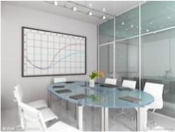 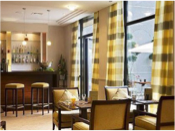 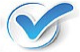 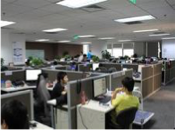 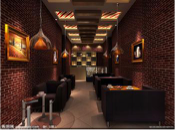 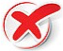 [Speaker Notes: 第二个关于协商一致解除，地点的选择也很重要。尽可能的把这种谈判的地点，选择开阔明亮安静的空间。比如有落地窗的会议室，或者安静的咖啡厅、茶馆等。尽量不要选择吵杂的办公环境或者阴暗的场所当中，这可能会不利于双方的沟通和谈判。]
面谈需要准备的资料
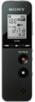 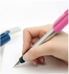 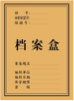 被辞退员工的个人资料（档案）
录音笔
白纸、签字笔
《协商一致解除合同协议》、《辞退通知书》
[Speaker Notes: 第三个在做解除的时候，HR和法务需要准备好相应的资料，包括员工的档案资料、准备签署的文件，以及可能需要录音的准备等等。]
针对不同的员工采取不同的策略
● 自我否定型
● 自我肯定型
● 自我逃避型
● 自我保护型
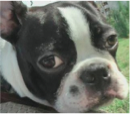 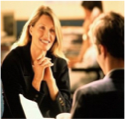 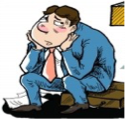 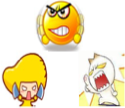 [Speaker Notes: 最后一个呢，在涉及到具体的谈判过程中，我们也把经验总结一下，针对不同的员工，采取不同的解约谈判的方式。
我们这里也把员工分成了不同的类型。
1）如果面对的是自我否定型的员工，他们是什么状态呢。可能你跟他说要解约的时候，他们的状态是目光呆滞、面无表情，那么可能你说什么都没有任何反应，对于这样的员工，要尽量让员工去说话，主动问员工一些问题，来吸引员工进入到这个环节中，让他来说话。如果员工能说话了，这个沟通就比较容易总结；
2）第二类这个自我肯定性员工和第一类正好是相反的，这样的员工比较滔滔不绝的说很多道理，说到很多法律知识和相当规定，他可能比你HR还要懂得多，对于这样的员工，可能要做好更充分的准备。就相关的方案，相关涉及到的法律规定，实务中的具体解决拌饭，都需要有条不紊地告诉员工。因为这样的员工一旦在气场上，他认为他比你懂得还多，你HR还不如我的话，那么去谈这样的员工就会变得很困难了。所以你需要在这些理论和文件、方案的准备上更加充分。
3）第三类可能是我们在实务中见的最去沟通的自我保护型。这些员工可能会表现的非常的极端，可能会有一些极端的源于，甚至会有肢体冲突，甚至要喊打喊杀。对于这样的员工，我们说首先作为我们去处理的法务和HR，需要树立这样一个意识，就是一定不要和这样的员工发生正面的冲突。因为在这个过程中，保护好自己也很重要。有的时候一旦你发生正面冲突，可能会正中员工的下怀。所以在这个过程中，要注意避免正面冲突，进行冷静的沟通，一旦起了冲突，就要结束这个沟通。如果出现一些极端问题和环境，比如说有需要可以打110，或者让保安在门外等候，避免出现这样的问题。
4）还有一类叫做自我逃避型，可能与自我否定型更加类似，可能是自我否定型的加强版。对于这样的员工，可能就是跟他说了很多解约的方案、公司的情况等等，员工一直沉默不做声，最后可能说了一句“你们都说完了吗？我可以走了吗？”。这样的员工可能主观上就会存在一种非常自我逃避的状态，那么我们在应对这样的员工的时候，就要尽可能地让他们去说话。对于这样的员工，如果他要走的话呢，对她做一次挽留，尽可能让他来说话；但是如果员工仍然坚持要走，也可以让他去考虑一下，不需要进一步地去强迫。
这是我们说的，针对不同类型的员工，我们在做不同的解约沟通和解约谈判的时候，要做成不同的方案和策略 ，根据情况随机应对，保证协商谈判一致能够很平稳和顺利地进行。]
单方辞退
2.1.2
[Speaker Notes: 这一章呢，我们主要跟大家分享一下，关于企业单方辞退相关的一些事务和话题，那么前面我们讲了在解约的过程当中呢，我们首先选的呢，肯定还是协商一致解除，但是在很多情况下，那么尤其是涉及到碰到这个表现不好，或者说这个有严重的违纪的这样的员工，那么企业确实对这样的员工需要进行相关的处理，那么这个就涉及到需要用到单方辞退。
但是事务当中呢，确实对很多企业最头疼的呢，也是关于单方辞退这个过程当中应该怎样去走这个程序，应该怎样去实用它的规章制度，那么涉及到这个方方面面的问题。因为这个辞退一旦处理不好的话呢，很可能就会引起员工的发起劳动争议，要求企业来承担一个违法解除劳动合同的法律后果。
所以接下来呢，我们看一下单方辞退。]
单方辞退
（1）在试用期间被证明不符合录用条件的；
（2）严重违反用人单位的规章制度的；
（3）严重失职，营私舞弊，给用人单位造成重大损害的；
（4）劳动者同时与其他用人单位建立劳动关系，对完成本单位的工作任务造成严重影响，或者经用人单位提出，拒不改正的；
（5）以欺诈、胁迫的手段或者乘人之危，使用人单位在违背真实意思的情况下订立或者变更劳动合同致使劳动合同无效的；
（6）被依法追究刑事责任的。
[Speaker Notes: 那么单方辞退呢，根据劳动合同法第39条的规定，主要是这样六条，那么在这6种情况之下，企业可以单方解除和员工的劳动合同。
1）	第一个，就是不符合录用条件。试用期间不符合录用条件。
2）	第二个，是严重违反用人单位规章制度。
3）	第三个，是严重失职营私舞弊，给单位造成重大的损害。
4）	第四个，是同时与其他单位建立劳动关系，那么也就是我们通常说的竞业限制在劳动关系存续期间的一个竞业限制。
5）	第五个，是关于欺诈胁迫手段，趁人之危是劳动用人单位在违背真实意思情况之下，订立变更劳动合同，这是劳动合同无效。
6）	第六个，是被依法追究刑事责任。
这个是我们劳动合同法现行的，关于企业可以以员工存在过失这样一个理由，那么对员工进行单方辞退。我们看一下这六条当中，其实我们用的最多的我们黑体显示了一下啊，就是三条：一个是试用期，不符合录用条件，那么很多单位认为这个试用期在试用期，这样一个考察期间内，员工不符合录用条件，所以单方辞退的；那么更多的还有第二个关于企业认为员工违反规章制度，那么对员工进行单方辞退的；那么第三个，我们说这种欺诈胁迫，大家可以想一想，大概是什么情况呢？因为这个完全是法律用语，很抽象。
其实在我们事务当中碰到最多的是用到第五条去跟员工解约的这个情况呢，就是我们说的这个简历欺诈的问题，所以接下来呢，我们也会着重从这三方面来跟大家分享案例和实务。]
案例：如何界定录用条件？
[Speaker Notes: 那么首先，我们先看第一个，关于试用期如何以不符合录用条件为由，跟员工进行解除。这里面虽然看似这个话题很简单，但是实务当中却引发了很多的争议，尤其是很多企业，我们说在现在，还仍然有很多企业有这样一个误区，认为，只要员工是在试用期间之内，那么单位就可以随时告诉你，这个让员工走人。你，你这个不符合我们的录用条件，或者不符合我们的要求为由，认为这种辞退应该是很随意的。因为毕竟这个，双方在一起工作的时间很短，那么这种，在这个过程当中，因为双方都是一个考察，那么我企业认为对你这个员工不满意，我就可以随意叫你走人。事实上，这个对于很多企业来讲，确实是一个很大的误区，因为即便是在试用期内，因为双方已经缔结了正式的劳动合同，所以你不能说，随意就告员工，没有任何理由的情况之下，让员工走人。所以这里面很多企业如果在这种情况下需要让员工离开辞退的话，用到的就是我们39条的第一款——在试用期内不符合录用条件。
实务当中很多的争议就来源于说，企业如何来证明什么是这个员工的录用条件，员工怎么样不符合这个录用条件了。那么因为在单方辞退这样的一个框架之下，企业承担一个严格的举证责任，因为是你要去辞退员工，所以你对于你员工在这些方面存在这些方面的问题。对于企业来讲，要承担一个严格的或者说全面的举证责任，所以这里面，我们看一下，比如说在录用条件这样的问题之下，那么企业需要怎样来做，或者说怎样来举证才能达到法律的这样一个要求。]
酒店录用条件不明的单方辞退
1、酒店成立，发布招聘广告：
      2 年以上同岗位工作经验
      管理层岗位
      要求2 年以上同等管理岗位工作经验
2、试用期期满前，张某考评不合格，酒店单方解约
3、员工张某，意大利餐厅经理，认为酒店以不符合录用条件为由解除劳动合同属于
      违法解除，要求支付违法解除的赔偿金。
[Speaker Notes: 那么我们这里一个案例说，我们有一个酒店。酒店，大家知道他是一个劳动力密集型的一个行业。那么酒店刚刚成立，需要大量的用工。这个时候酒店，就发布了这样一个招聘广告。因为他要大面积招人，所以它的招聘广告也比较简单。
招聘广告说，相应的岗位要两年以上同岗位工作经验，那如果是管理层岗位，就再增加一条还要求这个两年以上的同等管理岗位的一个工作经验。在这样的一个额面临这样的一个招聘广告，那么员工张某就来应聘那么入职。在试用期满前，张某被认定为考评不合格，所以单位跟他做了这种单方的解约。这个时候张某就不服了，认为这个企业这种单方辞退是错误的。他认为这个酒店已不符合录用条件为由，跟他解除是违法的，向劳动争议仲裁委提起了这个仲裁，要求支付违法解除的赔偿金。
那么，我们这个案件是我们这个真实操作的案件。这个案件最后双方是以调解结案。但是其实对于企业来讲，也是承担了一个违法解除的法律后果。因为企业最后，是支付了这个员工一个月的工资，因为大家想他一共才做了两个月，那么就是就是给经济补偿，也就是0.5，那么再乘二也就是一个月的工资，所以虽然是调解结案，没有说认定企业说违法解除，但事实上，企业确实就是承担了违法解除这样一个法律后果。
那么这个是为什么？因为在这个案件当中，事实上，那么我们在这个劳动争议发生之后，仲裁委要求企业来证明说，你对于这个员工的岗位，它的录用条件是什么样子的，那么这个单位事实上，能够拿出来证明录用条件的这个所谓的文件就只有这样一个招聘广告。员工当时就提出来了，说你说这个要两年以上同岗位经验，我有，我因为是意大利餐厅经理，是管理层岗位；你要求两年以上同岗位的管理层的这个工作经验，这个经验我也有，而且这些都是真实的。那为什么你就以这个为由说我不符合录用条件呢。所以这个在争议的处理过程当中，企业就显得非常的被动。这是为什么最后企业是以这样一个调解的方式，最后跟员工来结束了这个案件。]
入职文件要规范
一个都不能少
劳动合同
录用条件
入职信息登记表
招聘广告、录用通知书、
劳动合同书、岗位职责说明
一定要写明地址
[Speaker Notes: 所以反过来从这个案件当中，我们倒出一些，我们可以看到企业在入职过程当中，应当注意到应当规范到的一些问题。
比如说在入职的时候，我们说入职的文件一个都不能少，那么一个首当其冲的就是大家说的这个劳动合同，
还有今天我们这个话题讲到的录用条件。这个录用条件会出现在哪些文件当中呢？我们说，你的招聘广告当中会有录用条件，你的offer letter即在给员工发的这个录用通知书当中也会有录用条件。在劳动合同当中，你也会写录用条件。同时员工入职之后，会有一个叫岗位职责说明，这个岗位职责说明当中，对于员工的这个整个岗位，也会有一个详细的说明，这个也可以把它当作是这个录用条件的一部分。所以其实录用条件，这个东西听起来，它很抽象，但是实际上它这个围绕在我们工作尤其在入职的时候的方方面面的文件当中，那么我们在这些文件当中把这个员工的工作职责、工作内容、它需要满足什么样的条件要求、这些都列明的情况之下，那么在试用期结束之前，我们能够证明员工确实在工作职责上、在满足这个对这个工作的要求上存在问题，那么我们就可以这个不符合录用条件为由来跟员工解除了。但是如果这些文件都缺失的情况之下，确实从公司的角度，就像这个案子，只有一个招聘广告，那么想来证明员工不符合录用条件，确实就是非常困难，那么导致之后在争议解决的过程当中，也让自己非常的被动。这个是我们说的这个录用条件，
第三个，关于这个入职信息登记表，也是我们想在这强调一点的。那么很多单位在员工入职的时候，都会让员工签劳动合同，或者写一些入职信息，但很多时候，企业恰恰忽视了一个问题，就是关于员工的这个地址。因为员工的地址在之前劳动关系正常履行过程当中，可能显得没有那么重要。但是，一旦这个进入了劳动关系履行的这个争议阶段，即便在这个履行过程当中，双方发生一些矛盾，那导致很多的文件员工不签收，没有办法送达，那么这个时候这个员工地址的重要性就凸显出来了。所以我们说，无论你是在劳动合同文本当中，还是在入职信息登记表当中、相关的这些文件当中，一定在员工入职的时候需要明确员工的地址。尤其是不是写了一个地址就算了，尤其在北京，上海有很多外来的外地的这个员工，那么它可能是租的一个房子，所以他那个地址可能入职的时候是这个，但中间可能已经搬过家了，所以需要在登记表中，或者说在劳动合同中非常明确，那么你的这个地址就是公司送达所有这个文件的送达的地址。那么你这个地址变了以后，应该在3日之内书面告知给单位，如果没有告知，我们就还认可就是这个地址。所以有了这样的一些说明之后，一旦员工发生一些争议，或者说跟企业有矛盾，不签收相应的文件，我们就可以往这个员工的地址上来寄送这样的文件，那么以实现法律对企业要求的一个送达的义务。这个只要这个地址是能通过这样的文件确认下来。那么将来员工比如说，明明在那个地址上专门的不签收，或者已经搬离了那个地址，查无此人等等出现这样的情况，对于单位来讲也不会变得那么被动了。我们仍然可以以留存好的相应的回执，留存好相应的寄送凭证，来证明我们确实向他履行了这样一个送达义务，所以这个是我们在入职这一块想要与大家分享的。]
劳动合同报告
原件：束之高阁
取用一律用复印件
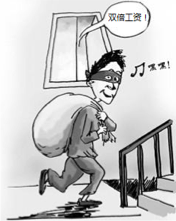 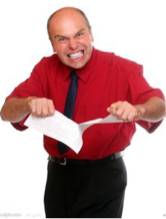 偷了？
撕了？
[Speaker Notes: 接下来，我们非常想要强调的就是关于这个合同保管的这个问题。
在这个合同初期，就是入职跟员工签了劳动合同之后，事实上很多企业可能对于劳动合同原件的保管，并没有把它放到一个很高的认识角度。据此，也确实发生了很多的争议。这是因为劳动合同法规定了，如果企业没有跟员工签劳动合同，需要承担一个2倍工资这样的一个法律风险，或者说法律后果。
这样一个初衷在于强制企业去跟员工签订书面劳动合同，更大程度上来保护员工权益的一个条款，却在实务当中出现一些滥用的这样一个态势。因为这里面有一个2倍工资的利益在里面，所以实务当中出现了有员工偷合同。这个网上微博上曾经还有一个段子说，这个员工说想跟hr看一下自己的劳动合同，说找不着了，hr也很好心，就把原件拿出来给这个员工看了，没有想到员工当场是一边跑一边撕一边吃，然后就把自己的合同给毁了，转过身来是问单位要这个双倍工资。所以像这样的案子，包括我们在实务处理过程当中，还有员工偷了单位的劳动合同，因为这个单位的这个保管存在一些疏忽，所以偷掉自己的劳动合同。包括有一些这个hr，涉及到相关能够接触到劳动合同这样一些岗位，因为可能跟单位存在争议，最后走的时候，把这个劳动合同偷了，然后回过头来向单位要求这个双倍工资。因为在签未签劳动合同双倍工资这个争议过处理过程当中，应该说我们仲裁委和法院也都相对秉承的是一个比较直接简单的一个处理方式，那就是企业你把员工的劳动合同拿出来，如果员工说你没有签，然后你也拿不出跟员工签署劳动合同的这个原件，你就需要承担这个2倍工资的责任。至于说你中间跟他沟通过那个，让他签他不签，还是其他整个的沟通过程，但是你只要举不出证据来证明你们签过这个劳动合同，企业就需要承担2倍工资这样的一个法律责任。
所以这个对企业来讲，对你的这个要求，就是更加高了，就是你需要把这个劳动合同的保管工作做好，如果一旦不管他是偷了也好，撕了也好，一旦你举不出来劳动合同的原件，你就要承担一个2倍工资的这样一个责任。所以我们说跟很多企业去探讨这个问题的时候都强调，原件一定要像对这个对待金钱一样。因为那个输了案子的话，那就是赤裸裸的白花花的就是要赔银子，所以你真的是要把它放在像对待你的会计账册，对待你的这个金银财宝那样的高度，把它锁起来所到你的保险柜里，取用的时候，hr取用的时候你就取用复印件，避免出现这样一个合同原件被盗遗失，这样最后承担2倍工资，这个法律责任的这样一个风险。]
案例：员工简历“欺诈”争议
[Speaker Notes: 第二个我们再说一下，以这个欺诈胁迫乘人之危来签订合同，导致合同无效的这种情况。其实我们实务当中碰到最多的就是关于这个简历欺诈的问题。有很多的单位咨询就是简历欺诈能不能被认定是劳动合同解除的这个合法的理由。我们说这个问题，确实要非常慎重，或者说不能简单的来看这个问题。]
[Speaker Notes: 包括我们这里面给了两个案例，这两个案例我们说简历都存在问题，但最后在劳动合同效力上，一个就判定是有效，一个认为是无效可以解除，所以可以看到，就这类问题上，确实不能一刀切的来考量。
我们看一下这两个案例。当然这两个案例都有一个问题，就是录用条件都没有在入职的时候，明示在相关入职的文件当中。在这个员工的个人情况来讲的话，第一个案子员工他的学历是虚假的就是，这个专科生显示本科生，他工作经历单位说也有虚假，但事实上这个是没有办法证明的，证明起来是很困难的。第二个案例当中这个黄某，假的东西可能就又多了一些，比如身份信息也是虚假的，学历、政治面貌、工作经历都是虚假的，当然工作经历也是没有办法证明。在工作的过程当中第一个案子这个员工工作表现还是不错的，但是第二个员工，工作表现就相对差很多。所以，在这样的两个案子当中，虽然员工的简历都有虚假欺诈的这样一个事实，但最后法院判定第一个案子，这个劳动合同是有效的，因此单位以这个欺诈劳动合同无效为由去解除，认为是违法的。第二个案子认为这个劳动合同就是无效的，所以单位做的这种解除，认为是合法的。
从这样的一个案子对比的过程当中，我们就可以看到，在处理这类型的争议上，单位确实对企业来讲，要非常慎重。]
关于简历欺诈问题的实务指引
1、录用条件是否有明确要求；
2、企业是否核查了相关信息；
3、伪造或隐瞒的程度；
4、工作情况。
慎用“简历欺诈致合同无效” 来解约
[Speaker Notes: 我们说从这几个方面去考量是否能以这个简历欺诈为由，对员工作出解除的这样一个决定。
1）第一个你的录用条件里是不是对学历对专业其他的整个的相关的这个条件有一个明确的要求，这是首要的；
2）第二个企业在员工入职的时候，是否对相关信息进行了核查，这个也非常重要。其实现在的很多的网站，你是可以在员工入职的时候对他的简历、对他的学历的信息来进行核实的。对于企业来讲，你是不是有做了这个核实。那如果你做了这个核实，如果后面仍然发现欺诈，这个处理起来，企业就可以更主动。如果你压根就没有做核实，之后又在若干年之后又拿这个出来，跟员工说要求解约，那这个可能就会存在一定问题。我们说这个核实还有可能是做了发现不了吗？确实有可能。因为这个在我们之前处理的一个类似的案件当中，员工他拿的并不是一个假的学历，或者说学位的证书，他拿的是一个，叫学历证明，是由他说他的那个学校给他出的，说他的这个学历，包括学位证、毕业证丢了，这个学校现在正在帮她补办，除了他入职的时候，是拿这样一个证明来的。事实上这个证明就是假的。当时因为这个公司其实它是所有的学历简历进来，他入职的时候都要到高校的那个网站上去核实的，但是这个证明来了以后，因为没有任何编号，所以这样的一个证明他是没办法去核实的。那最后发现这个员工，确实提供了这个证明是一个虚假的，所以像类似出现这样的问题，对于企业来讲，你的这个核查义务要求，就会认为你已经履行了这样的一个义务，所以企业最初的一个核查信息的工作也很重要。
3）第三个，是关于你伪造隐瞒的程度，你伪造隐瞒的程度越高，或者越厉害越严重，导致合同无效的这种可能性就越高
4）第四个，是关于这个，你在入职到劳动合同履行期间你的一个工作情况。事实上严格来说的话，你的这个工作情况，工作表现好与不好，和你简历是不是存在欺诈这应该是没有一个必然的关系。因为你简历是不是欺诈，就是一个完全一个性质问题，不应该因为你在合合同履行过程当中工作表现好，就把你欺诈的这个性质问题就能抵消了，或者转换了。事实上并不存在这样的一个完全的必然的这么一个联系。但是实务当中在我们说在这个仲裁员，包括法官，在判案子的时候，还是会或多或少地考虑到你员工在这个期间的一个工作表现，导致这个合同判定它有效无效，它或多或少都会考量这样一个因素。因为如果员工在工作期间，他的表现是很好的，甚至他的绩效也是很好的，甚至它有升职加薪，这样的一个公司的这样一个决定，这个时候仲裁员、法官就会认为你在若干年之后，单位又拿这个简历欺诈来跟员工要求解约，那认为在这个过程当中，可能单位存在一定的恶意，是在现在这个当口上有别的问题，想又拿出简历来说事儿，来跟员工解除，所以这种情况之下，很可能就不会支持单位这样的一个解除的合法性。
这个是我们说的，涉及到这四方面考量，在处理以简历欺诈为由，在对员工进行员工关系处理的时候，需要去去考虑的一些因素。总体来说。我们说在涉及到简历欺诈这个争议处理过程当中，应该还是要非常谨慎地来用这一条，跟员工做这个解约的处理。]
如何界定严重违纪、重大损害？
[Speaker Notes: 接下来我们再看一下这个严重违纪和重大损害，这个都是基于企业的规章制度来的员工解约。]
1、有没有相关的规章制度？
（1）内容合法
（2）民主程序
（3）公示程序
合法有效
[Speaker Notes: 这里面我们说涉及到两方面的问题，对于企业来讲，一个是你有没有规章制度，这也是说很多企业说劳动合同法保护员工，导致他在处理不良员工的时候处理不了。事实上情况并不是这样，而是很多时候，你前期的规章制度并没有相应的规定，你这个制度就没有，之后又想拿这个没有的东西来去处理员工，那法律肯定保护不了你。
所以这个里面我们说，首先对于企业来讲，应该确保你是有这样的规章制度的。这里面我们主要考虑3个方面很重要。
1）首先你的规章制度内容上应该是合法的，如果是违法的规章制度，那即便规定了，那也是无效的。比如说有很多的企业规章制度里面可能说，如果两个人在同一家企业是不允许这种直系亲属或者是配偶关系的。或者在公司里面搞办公室恋爱，这个是不允许的，出现了这种情况甚至结了婚以后，一个人是要必须离开的。像这种其实都属于这种违法的条款，即便放在员工手册里面也是无效的。
2）第二个，从程序上我们说，现在我们很严格地要求这个规章制度，都必须经过民主程序。如果没有经过民主程序，你的这个规章制度从程序上也是不合法的。
3）内容合法，经过了民主程序之后，你的规章制度出来，你的员工手册出来，最后还需要向每个员工去进行公示，需要向每个员工进行送达，让每个员工知道，也就是说，你的规章制度并不是说你把它写出来就OK了。而是说从你最初的起草到你整个的民主的讨论，到最后出台公示给员工，这是一个一整套的一个过程，每个环节都必须做的特别的完善，那你的这个规章制度，它的效力才有可能是合法有效的。]
案例：规章制度的公式问题
签收、开培训会议、发邮件、内网系统、张贴公告栏
[Speaker Notes: 在这个问题上，实务当中出现得很多的，是关于这个公示的问题。现在因为这个网络很发达，电子系统也都很成熟了，所以很多企业会想要采用就是发送邮件、内网等等来进行一个公示。这个虽然很便捷，但是我们现在在实务当中碰到的问题是，一旦出现了相关的争议，企业需要证明我的规章制度全部向员工公示过。这个证明起来是比较困难的，所以在这些公式的程序当中，我们比较推荐还是说能够让员工去签收。如果这个员工比较多的话，可以通过采取这种培训会议的这种方式。如果你真的员工太多了，比如有的企业非常大，可能员工有几万人，无论是开培训会议，还是个人签收，这可能都不现实，我们通过内网系统通过发邮件这种方式，一定同时需要去做好公证。一旦发生争议之后，这些公证文件也可以帮助我们去证明，说我们这一块规章制度的公示程序已经全部完成了。所以这是这个，从程序上。]
2、规章制度是否合理？
（1）内容合理
（2）标准细化
核心
[Speaker Notes: 第二个，我们说制度有了，但是并不代表你的基于这样的条件出来的制度就全部能用，而且全部都是能用好的，不见得。这里面还有一个合理性的问题，就前面有没有解决的这个合法性的问题，事实上它在落地的过程当中还需要考虑的一个是合理性的问题。这里面有两方面，我们说，一方面，首先它的内容上应该是具具备一定合理性的，同时第二个，在标准上应当是细化的，否则你即便从法律上你的这个条款很难说它是违法的，所有的程序都走完了，但是最后在适用的时候可能还会出现问题。]
提问：下列规章制度是否合理？
迟到2次，可以规定解约吗？
    吸烟1次，可以规定解约吗？
    旷工1天，可以规定解约吗？
    失职造成单位500元损失，可以规定解约吗？
[Speaker Notes: 关于制度是否合理的问题。我们这儿有几个问题，大家可以想一想，比如说如果一个公司规定了，说迟到两次，就可以解约，这个合理性上，大家觉得合理吗？
我们说这个确实规章制度的制定要具体问题具体分析。我们看到很多企业发生争议之后，拿来的那个规章制度很多，就是从百度上或者从哪去找了一个制度。这个制度看上去很美，但是要落地的时候，适用到他们企业的实践的时候就发现用不了。这个就是为什么说规章制度表面上看起来这个一摞文件。事实上，每一个条款要服务于你的公司，服务于企业的实践。事实上，这里面都是一个很繁杂，或者说需要工作量很大的一个工作，它需要落地。比如说我们说的这个迟到两次，如果你是在北上广这样普通的白领上班的贸易公司，或者商业公司里面，交通状况确实不太好，你规定迟到两次就可以解约，这个恐怕合理性就是被质疑的。依据这样的条款真的跟员工去做，这样的解除很可能是不被法院支持的。但是如果你是在一个生产制造型企业，员工迟到两次，那可能就会影响到整个生产线的开工，可能几分钟十分分钟的损失可能就是多少钱。在这种情况下，我要求员工必须按时上班，如果迟到的话，两次我就可以解决，那这个是有可能被支持的，所以一定是具体问题具体分析。
接下来我们说这个吸烟也是一样。现在出了这个史上最严的烟控的条例，可能对于这一块的要求会更高一点。一般在这个白领的写字楼里头，那可能抽一次烟被抓住，企业说就解约，这可能和理性上就有问题。但是如果是在这种建筑企业，或者说在建筑工地，在这个加油站，这种严格明令禁止是禁烟。如果一旦碰到这个烟火的话，对于整个这个生产运营工作的这个风险是非常非常大，后果是难以估量的。这种情况下发现抓住员工吸烟，我规定可以解约，那这个就是很可能被支持的。
包括这个旷工一天，还有这个给员工员工给单位失职造成500元损失也是一样。我们说重大损害，到底多少钱算重大损害如果单位之前没有规定，后来员工出现了一个失职，给公司造成了几百或者几千元的损失。公司以这条来跟他解约，但是就会存在很大的问题，因为你在你的员工手册里没有规定，到底多少钱的损失会教构成是重大损害，所以这就是为什么企业你要先在你的制度里面去规定。有了规定同时还存在一个问题，就是到底多少钱叫重大损害，这个肯定也没有放之四海皆重说一个数就是多少钱，不可能。我们说，比如说你在北上广这样的地方，可能认为500元的损失叫重大损害，可能就会有点牵强，可能至少是上千元能够成叫重大损害。但是如果在这个偏远一点的地方，那可能500元就是很多钱了，所以这个500元就可以叫做重大损害了。
所以我们说这就是在企业制定规章制度的时候，一定是一个很复杂的工作，跟我们当地的、跟我们企业所处的行业、跟我们实际情况结合起来，去落实你的每一个条款。这样你的规章制度制定出来，他才是有用的，将来发生了争议之后，才能利用这样的条款来帮助企业处理员工，也才能够确保我的处理是完全合法合理。一旦发生争议是能够被法院所支持的，这个是我们说的，关于严重违纪和重大损害。]
分享：旷工违纪的处理
旷工几日就属于严重违纪？
违纪事由明确，注意证据的收集
催告的送达——《上班通知书》
[Speaker Notes: 这里我们再分享一个关于这个旷工的违纪处理。这刚才前面的那个例子里面也有。说旷工几天到底属于严重违纪，这个法律不可能做这样的规定。我们一般来说，连续旷工3天以上，累计旷工5天到7天，这个应该说认为构成严重违纪是能够被支持的。如果你说旷工一天，这可能也认为还是比较牵强的。
在处理旷工发生违纪到解约的过程当中，很大程度上公司之所以最后发生败诉，不能得到法院的支持，都是在于证据的准备和收集上存在着问题。所以在这种旷工的情况下，一定要特别注意这个证据的收集。
这里面有一个很好的程序，我们叫送达催告，就说上班通知书。不是说当员工一上一没有来上班，你就马上给他寄送解约通知，那这个将来发生争议，被支持的这个可能性就比较低。我们一般说，如果员工没来上班，可以先跟他电话沟通、发邮件催促她来上班。在这个上班通知书当中，一方面是催告他，一方面把他之前几天没有来上班的这个事实作进一步的落实和确认，所以它本身也是一个证据。同时又履行了这样一次送达的催告送达的这么一个程序，之后员工仍然不回复，或者仍然没有来上班，我们再做解约。这样一方面使得证据更加完备，另外一方面也能让我们仲裁员或者法官更能够认可到我们的解约工作，或者说我们解约的处理是非常慎重的，不是说想要处理员工，逮到他一个空说他没来上班，我们就赶紧匆匆忙忙的把这个解约通知送达了，所以这个是我们说关于旷工违纪的一个处理。]
基于严重违纪解除劳动合同的程序
（1）经过工会程序
  单位应当在解除劳动合同前，将解约理由通知工会。如果用人单位违反法律、行政法规规定或者劳动合同约定的，工会有权要求用人单位纠正。用人单位应当研究工会的意见，并将处理结果书面通知工会。

（2）向劳动者说明理由，并送达解除决定
[Speaker Notes: 最后我们前面说我们的制度有了，依据这样的这个条件和实体理由跟工员工做这样的一个严重违纪的解约。实务当中还有程序是必须要走的。
第一个，就是要通知工会。这个事现在单方辞退企业的企业单方辞退员工，必经的一个程序必须通知工会。第二个，要向员工来送达解除决定，这也是我们这说的送达，所以这个时候很大程度上员工都不太可能签收，所以你需要向员工进行邮寄员工地址的这么一个送达。]
企业单方解约必须通知工会
企业决定依据39条、40条与员工解约
通知工会
取得工会反馈意见
通知工会处理结果并同时办理解约
●   单方解约是否必须征得工会的同意？
[Speaker Notes: 最后我们这一块想跟大家分享一个点就是，企业单方解约，根据三十九四十条这种解约，必须通知工会。这个通知工会是不是必须取得公会的同意呢？我们说就这个程序上来讲，它的意思是通知，也就是说企业在这样的一个条件下去解约，必须通知工会，但是这个只是一个通知程序，并不代表需要征得工会的同意。所以我们只是把通知义务告知履行了，至于工会是不是同意，这个不会影响到企业的一个解除决定。所以这个是，从流程上就是我们这张PPT上跟大家反馈出来的，所以这个是我们关于39条6项，跟员工单方辞退，需要注意和跟大家分享的案例。]
非过失性的单方辞退
2.1.3
[Speaker Notes: 我们上面沟通了，这个协商一致解除，同时还有这个过失性的单方辞退。接下来，我们来分享一下关于这种非过失性的情况之下的这种单方辞退。]
非过失性辞退的几种情形
1、劳动者患病或者非因工负伤，在规定的医疗期满后不能从事原工作，也 不能从事由用人单位另行安排的工作的；
2、劳动者不能胜任工作，经过培训或者调整工作岗位，仍不能胜任工作的；
3、劳动合同订立时所依据的客观情况发生重大变化，致使劳动合同无法履行，经用人单位与劳动者协商，未能就变更劳动合同内容达成协议的。
[Speaker Notes: 我们刚才说了在这种非过失性下的这个单方辞退有3种情况：
1）第一个是医疗期届满，员工不能从事原工作，也不能从事另行安排的工作。这种情况之下，单位可以单方解除；
2）还有这种不胜任情况之下，如果单位在培训调岗之后，员工仍然不胜任工作，也可以解除；
3）第三种就是，劳动合同订立时所依据的客观情况发生重大变化，双方就劳动合同的变更，进行协商不能达成一致的情况之下，企业也可以单方解除劳动合同。
以上就是这3种情况之下，在员工并没有过失的这个情况之下，企业给员工进行合法解除的3个理由。那么针对这3种情况，因为在这3种辞退的情形之下，员工主观上并没有过失，或者说并没有错误，对于企业来讲，他要进行解约辞退要求就更高，尤其是对程序性的要求更为严格。]
非过失性辞退的解除程序更为严格
（1）都至少再给员工1次机会；
（2）提前30天通知或者支付代通知金；
（3）要按工作年限支付经济补偿。
[Speaker Notes: 在这种情况之下，都需要给员工，至少再有一次机会。比如说，他不是说不胜任了，你就可以直接给他辞退了。他不胜任，你需要给他做一次调岗，或者是培训，仍然不胜任。也就是说，有两次不胜任工作的结论，你才能够给它进行解约的辞退。那又比如说客观情况发生了变化，不是说你的客观情况变化了，岗位不存在了或者取消了，你就可以辞退。而是说你还需要给他做一次变更，双方对变更不能达成一致，你才能给他进行辞退。包括医疗期届满也是，不能从事原工作，你还要再给他另行安排一个工作，另行安排的工作他仍然不能做的情况之下，你才能给他单方辞退。所以这个对于企业的要求在解约方面的要求就会更加的严格，或者说要求更加高。
另外这种情况之下，你需要提前30天通知，如果不能提前30天就多发一个月工资作为代通知金。
同时，在这种情况之下，你需要给经济补偿。不像员工过失辞退的情况之下，那你企业是一分钱不用给的，因为是员工有错在先，但是这种情况之下，由于员工本身没有过失，所以你还是需要按照员工的工作年限向他支付经济补偿的。这个是我们说就非过失性辞退下我们想要强调的几个方面。]
非过失性辞退的例外情形
（1）从事接触职业病危害作业的劳动者未进行离岗前职业健康检查，或者疑似职业病病人在诊断或者医学观察期间的；
（2）在本单位患职业病或者因工负伤并被确认丧失或者部分丧失劳动能力的；
（3）患病或者非因工负伤，在规定的医疗期内的；
（4）女职工在孕期、产期、哺乳期的；
（5）在本单位连续工作满15年，且距法定退休年龄不足5年的；
（6）法律、行政法规规定的其他情形。
[Speaker Notes: 同时还需要强调，是在非过失性辞退的这种理由之下，对于几类型的员工是不能适用40条3种情形来辞退的，因为这几类员工比较特殊，他享受一个特殊的解雇保护，所以是不能对他用这种辞退情形的。我们说这儿有几个条件，这里我们重点强调3种类型：一个是员工仍然在医疗期内的；第二个是3期女职工；第三个针对的是老员工，也就是说在本单位连续工作满15年，且距法定退休年龄不足5年这样的老员工。针对这几类型的员工，这几个类型的员工是不能依据40条这3款对员工做非过失性辞退的。也就是说，它即便有这样的情况，比如3期女职工不胜任工作了，但是你不能以不胜任工作为由来跟她辞退，所以是需要特别注意的。]
案例：单位以情势变更为由与员工单方解约，
             员工诉请恢复劳动关系。
[Speaker Notes: 接下来想跟大家分享的案例，是单位以情势变更，也就是40条第2款为由跟员工单方解除劳动合同，但员工认为解除是违法的，最后发起劳动争议诉请要求恢复劳动关系的案子。
在这样的一个争议当中，可以说当时的案子，也是非常复杂，这个案子，打了两年，经过多轮的仲裁和诉讼，最后对于代理的企业方有了一个圆满的解决。]
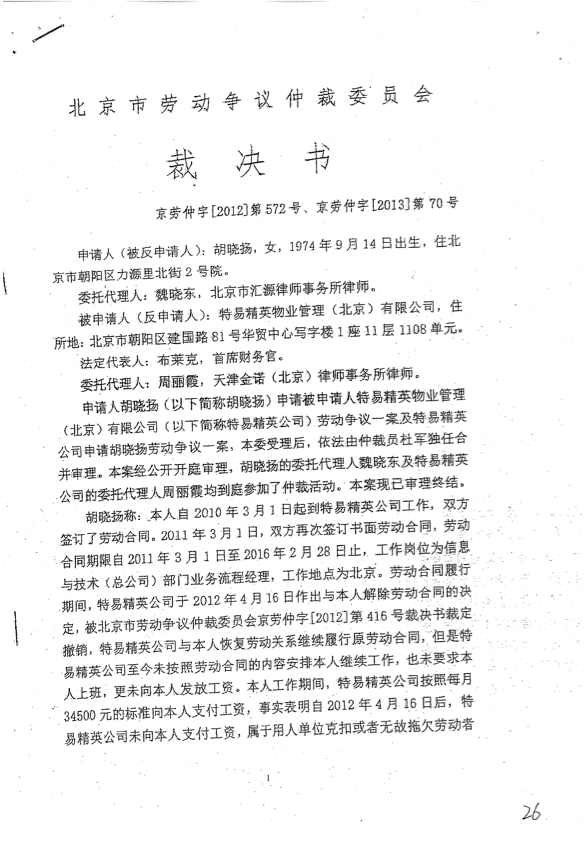 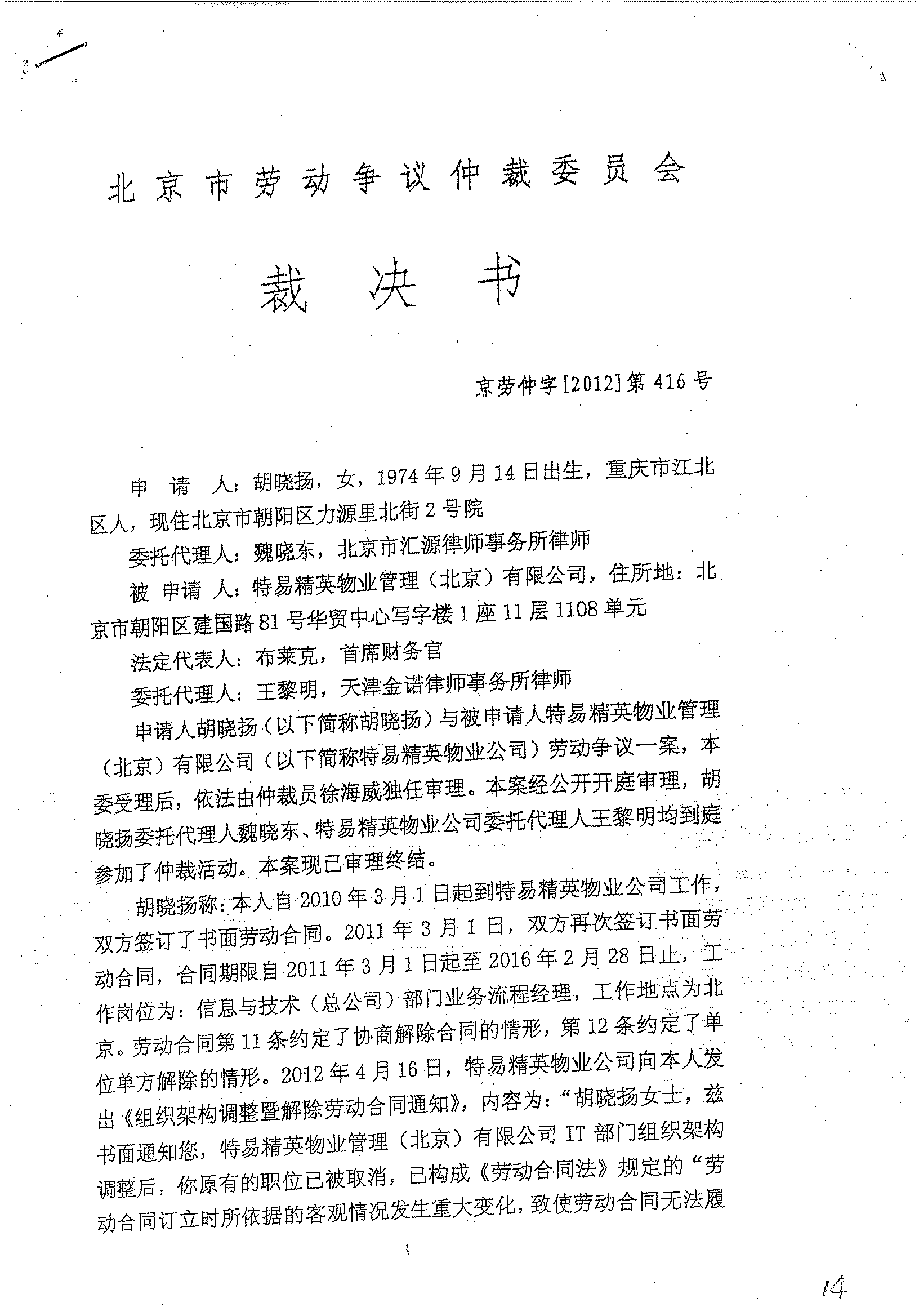 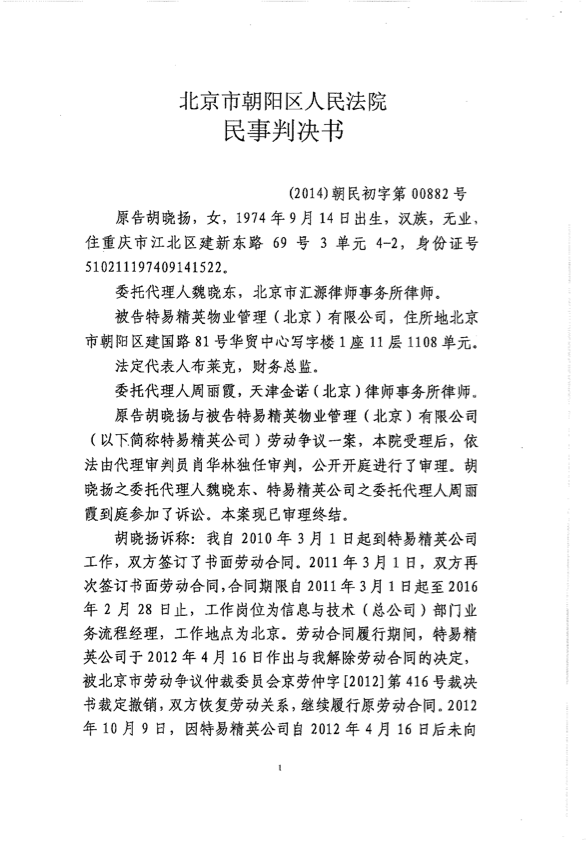 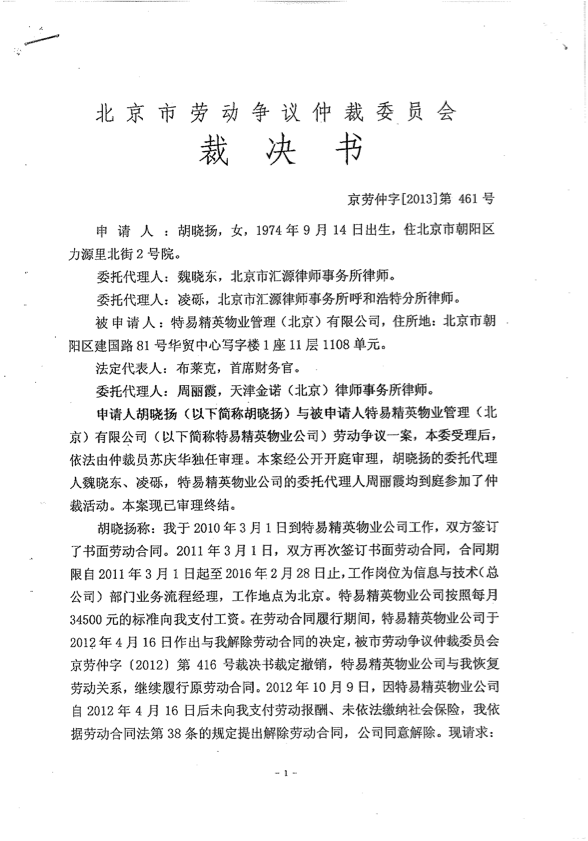 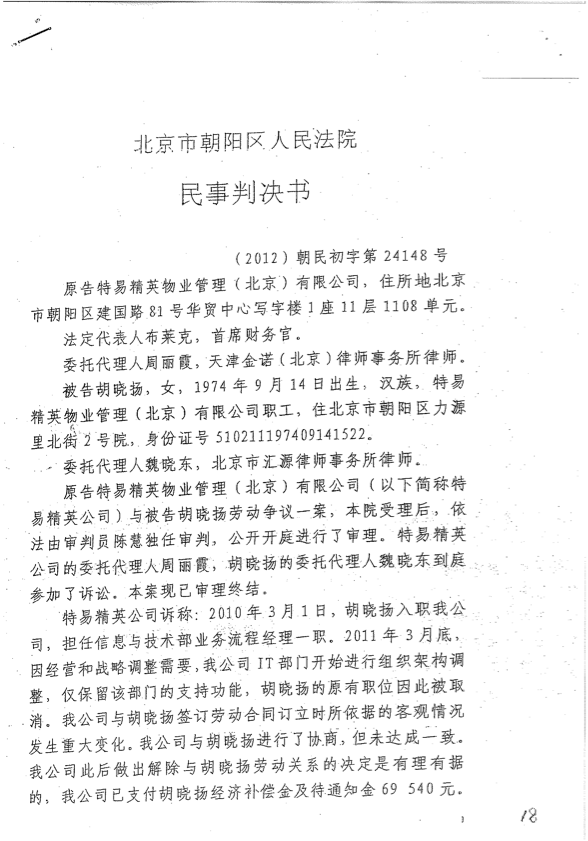 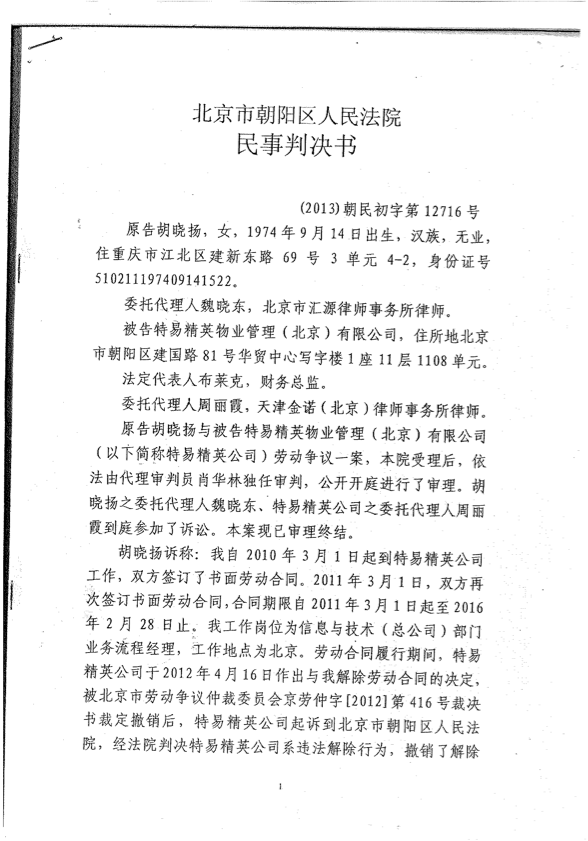 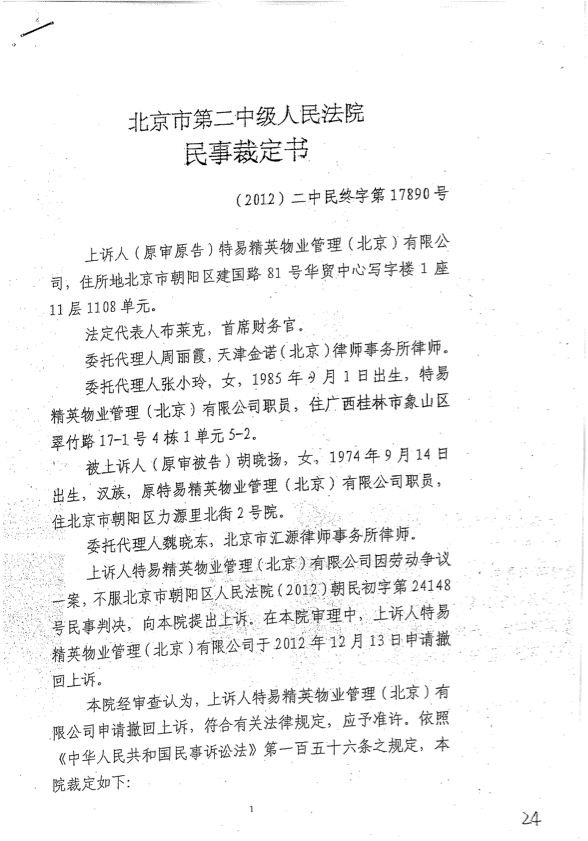 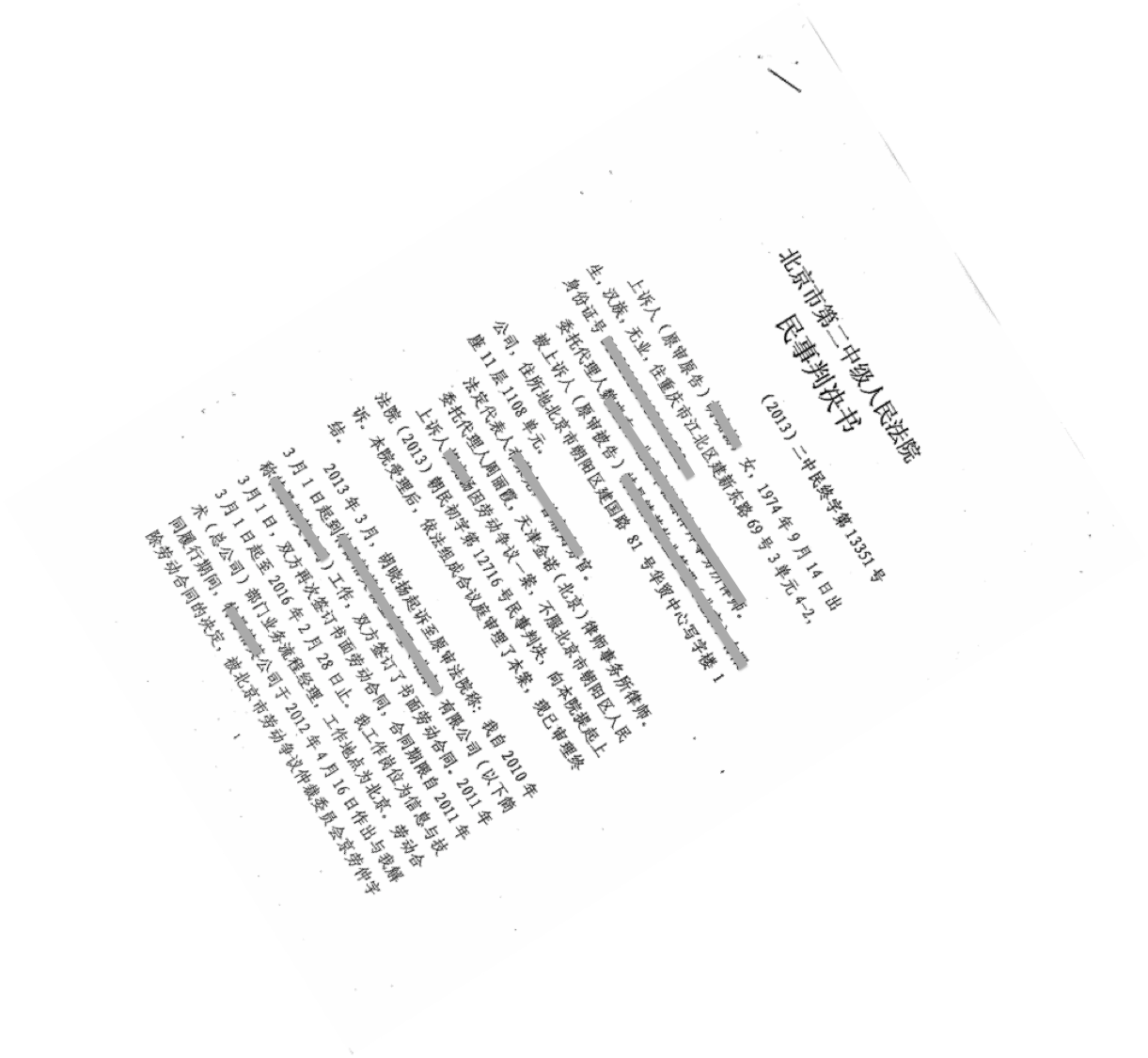 [Speaker Notes: 我们可以看一下这个案子的过程当中，一共出了8份的裁决书、判决书、裁定书，可以看出案子过程是怎样的，经过了怎样的复杂程序，但是最终的结果却非常的有趣。为什么呢？]
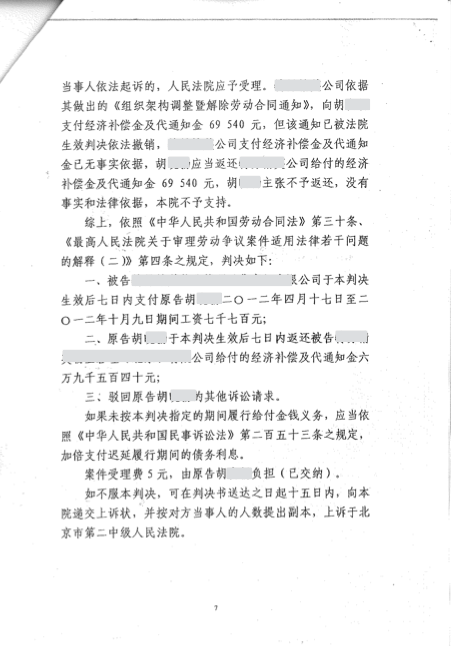 [Speaker Notes: 左边是最后一份的判决，]
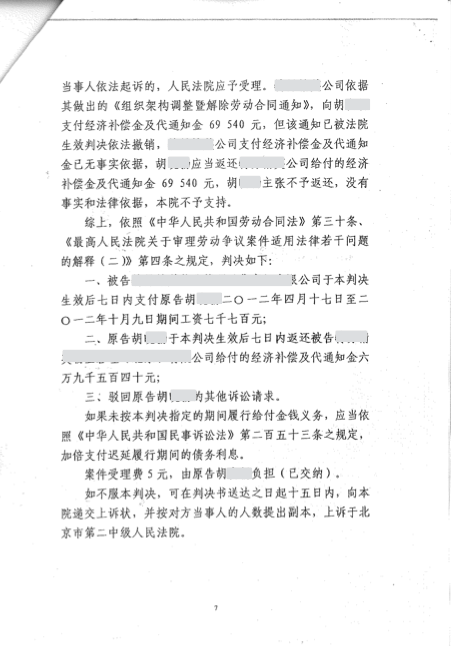 431,790元
- 61,840元
[Speaker Notes: 上面的数字43万多，是员工一共告了公司3轮，跟公司打了3轮官司，一共要43万多金额的钱，其实钱并不是特别多，因为员工最主要的一个主张，还是在于要求恢复劳动关系。但是经过3轮仲裁诉讼之后，不但没有支付员工一分钱，就这43万多的诉请不但没有多支付他一分，反而要求员工，倒找公司61840。最后是这样的一个判决结果，支持了员工到给公司六万多块钱。所以也是为什么在这么复杂争议案件过程当中，我们剥去复杂的一面，抽出最重要最核心的一条思路，然后最后使得案件取得了这样一个非常好的结果。那么具体它是怎么来发生经过是怎么样，我们在这把整个办案的过程也分享给大家。]
《劳动合同法》第40条第3项
[Speaker Notes: 当时案子找到我们的时候，客户说他们当时是用到的第40条第3款，也就客观情况发生重大变化，劳动合同无法继续履行，双方不能就劳动合同的变更达成一致，所以跟员工解除了劳动合同，]
《劳动合同法》第40条第3项
有下列情形之一的，用人单位提前三十日以书面形式通知劳动者本人或者额外支付劳动者一个月工资后，可以解除劳动合同：
（一）…
（二）…
（三）劳动合同订立时所依据的客观情况发生重大变化，致使劳动合同无法履行，经用人单位与劳动者协商，未能就变更劳动合同内容达成协议的。
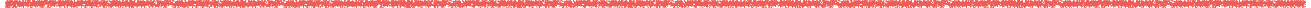 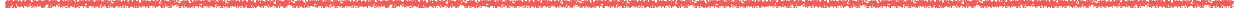 [Speaker Notes: 当时案子找到我们的时候，客户说他们当时是用到的第40条第3款，也就客观情况发生重大变化，劳动合同无法继续履行，双方不能就劳动合同的变更达成一致，所以跟员工解除了劳动合同，]
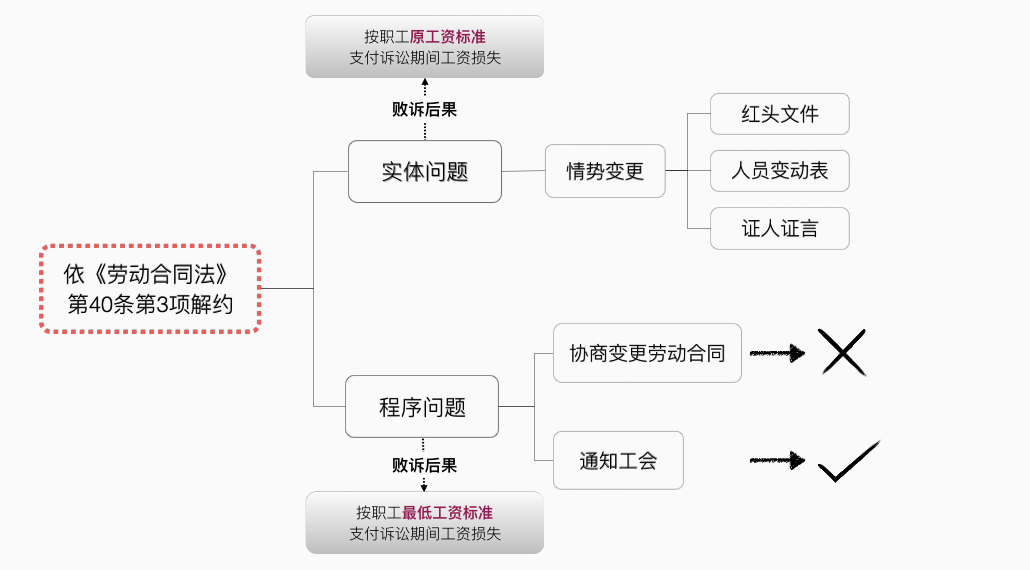 [Speaker Notes: 当时我们看到案子的时候，发现案子存在这样的一个问题，我们在这儿跟大家分享一下。
这个案子是我们是依据第40条第三款来跟员工解约，那这里面，就存在两个问题，一个是实体上的，一个是程序上的。
实体上需要满足情势变更的原则。我们当时想到，跟公司收集包括可以补强这样相关的一些证据，比如说，基于你说客观情况发生重大变化，也就是我们通常说的这种部门裁撤、岗位取消，你的核心的依据是什么。比如说我们说可能需要有一个红头文件，你的董事会纪要还是股东会决议，说公司的经营策略、市场的策略、或者说经营架构发生怎样的一个重大的调整，有这样的红头文件没有。同时，你如果在过程当中，如果依据这一条来跟员工解约，一定不是就跟当前这一个员工来进行这样的一个解约，这应该是一个范围内一个大的幅度的一个变动，所以这段时间跟其他员工之间人员变动，有没有发生这样的一些变动的情况。那么人员变动表、人员变动的信息，需要做一些准备。当时我们还想，还可以找第三方的证人证言，比如跟他同时期在同样的部门里，基于部门裁撤、已经协商一致，解除离职了的员工。有这样的员工出庭来作证证明。其实整个的证据的组织都是为了在向法官或者仲裁员证明说，事情是客观存在的一个事实，并不是针对某一个员工，并不是针对这个员工想让他走人，所以编造出来的一个客观情况发生变化，而是说在整个公司的经营过程当中，确实出现了这样一个事件或者这样一个事实，因为公司的战略架构、经营策略有所调整，所以导致现在公司不得不把部门撤销掉，不得不跟员工解约。这个是同时很跟很多员工都发生了一件事情，不单单是针对这个员工，所以这个是我们从举证质证的一个主要的目的。
第二个就是我们说的程序。程序我们说需要两方面的程序的要求，一个法律要求要协商变更劳动合同，一个要求经过工会。当时我们在拿到案子的时候，看到工会程序公司是有的，但是协商变更劳动合同是没有的。事实上在hr跟我们沟通过程当中说当时也跟员工进行过劳动合同变更协商的这样一个动作，但是，只是口头的没有书面的。同时对公司来讲，有一个非常不利的证据。因为公司是一个非常大的500强企业，其实是非常正规的。所以公司最后跟他协商的时候，给他出过一个文件，上面就有写，基于客观情况发生重大变化，公司通知你在什么时间去到公司的哪个会议室几点钟，我们就劳动合同的，当时他这写的是劳动合同的解除做进一步的协商。这hr跟我讲说，当时会议上其实是有先就变更跟他协商的，但是可能写通知给他的时候，就没有想得周全谨慎，所以写的是就劳动合同的解除做进一步的协商。问题也就出现在“解除”这两个字上。当时员工说，公司跟我沟通的都是关于解除，而没有沟通关于变更劳动合同的情形。所以这个就变成了案子的一个非常大的硬伤。
当时我们整个考量下案子来一看，觉得对于企业来讲，基本上可以说必输无疑，因为在这样的一个解除的过程当中，虽然实体可以尽可能地帮助公司来确保实体是合法的，但是由于程序当中存在这样一个硬伤，就是没有去协商变更。这个硬伤在现在阶段又没有办法去补足补强。所以当时我们给公司的一个建议是说，案子输的可能性是很高的。
但是我们说很多时候，在这种情况之下，作为公司来讲，为什么还要去聘请律师呢。其实因为法律的运作，包括整个案子的发律的观点，或者说，法律的这种操作运用是一个非常复杂的过程，所以很多时候案子输和输不一样，赢和赢也不一样，这里面就是我们律师在过程当中能帮助客户起到的作用，或者能够帮客户去做到更多的事情。在这案例当中，应该说这种原则、这种情形得到了一个很大程度的展示。
比如说我们当时就跟公司说，虽然按劳动关系的解除，很大程度上可能被认定是违法解除这点已经很难去改变了。但是由于在北京地区，我们内部的审判指导会议纪要当中有这样的一个精神，如果企业解除劳动合同是基于实体理由被认定违法解除的话，如果员工要求恢复劳动关系，那么法律后果是要按照功员工的原工资标准，来就诉讼期间的工资损失进行补足。但是如果实体理由是被认可的，仅仅是程序上存在问题被认定是违法解除的话，是按照员工的最低工资标准来支付诉讼期间的工资损失。所以说两方面虽然都是违法解除，事实上是没有不同的，但是说从法律后果上却有一个很大的差异，尤其是像这个案子。
为什么因为现在越来越多的案子，员工打劳动争议官司，其实员工也并不一定想再回到公司来上班，因为一旦官司开打之后，双方的合作和信任的基础其实都不存在了。但是员工，他为什么选择说我要恢复劳动关系，它更多的是从经济利益的角度来考量。尤其是对于这些工资收入水平很高，但是工作年限又比较短的员工，如果打双倍赔偿要的那个钱可能就没有多少钱，像案子也是一样。他如果打双倍赔偿的赔偿金，和公司支付给他单方辞退N+1的经济补偿金之间是没有差几百块钱的。但是如果他打的是恢复履约，他的工资水平很高，不受那个3倍封顶限制。打官司的话，一打一年半载拖很久的话，这个期间的工资损失就会金额很高，会远远高于他的那个双倍赔偿金。所以很多员工其实选择要求恢复履约，并不是真的想恢复履约，而更多的是一个诉讼策略的考量，最后从经济的角度选择了恢复劳动关系。
所以这个案子我们说，因为员工其实应该也是基于这样的一个目标，然后选择了恢复劳动关系。但是恢复劳动关系里，确实实体和程序被认定违法解除，他的法律后果是有很大不一样的。所以在这种情况之下，对于律师来讲，虽然案子也是输，但是它的作用和意义是不一样的。这点也是我们跟我们的企业hr沟通之后，他们能够认可，即便我认我案子很可能会输，但是我仍然要请律师，当然最后证明，这也是一个完全正确的决定。]
诉讼策略
1、打赢“实体”就是胜利。
2、缠讼：诉讼程序最大化。
[Speaker Notes: 当时有了这样不同的法律后果之后，我们给公司制定的诉讼策略，就是两条。
第一个，打赢实体就是胜利。这个案子只要把实体情势变更的理由能够拿下来，能够被法院、仲裁委认定是合法的实体理由，这个案子应该说就是最大的胜利了。至于说违法解除这一块，我们可以通过策略上的考量，我们叫缠讼，把诉讼程序最大化，在过程当中再去寻求一个对公司最好的一个解决方案。但是因为有前面实体打下来了，所以期间是按最低打官司期间是按最低工资标准来支付工资损失。这样的一个成本，或者这样的一个风险，对公司来讲是完全能够控制、或者完全能够承受的，所以我们就敢我们尽可能把诉讼程序成长。案子就以这样的方式，我们就开始进行代理。]
公司申请一审上诉（A）
员工申请仲裁（B）
用人单位部门以裁撤为由单方解除劳动合同
向员工支付经济补偿金及代通知金（n+1）=69540元
请求：撤销解约通知，继续履行劳动合同
裁决：
解约程序违法
撤销解约通知
恢复劳动关系
员工上诉
用人单位上诉后撤回
用人单位申请恢复审理仲裁（B）
员工起诉
一审（C）判决
员工起诉
一审（B）判决
员工申请仲裁（C）
员工通知解约
仲裁（C）裁决
二审（B）判决
员工申请仲裁（A）
依情势变更解除合同
仲裁（A）裁决
仲裁（B）裁决
用人单位申请中止
一审（A）判决
二审（A）裁定
判决：
认定程序违法
撤销解约通知
恢复劳动关系
理由：解除日起至2012年10月9日用人单位未支付劳动报酬及社保
请求：支付合同解除日起至恢复日的工资及25%的经济补偿金
裁定：
仲裁（B）中止审理
用人单位提出反申请
要求员工返还经济补偿金69540元
裁定：一审判决生效
裁决：单位支付工资7700元，员工返还经济补偿金69540元
判决：单位支付工资7700元，员工返还经济补偿金69540元
驳回诉讼请求
驳回仲裁请求
驳回上诉
维持原判
请求解除劳动合同经济补偿金103500元
[Speaker Notes: 整个案子就进程是怎么样的包括为什么，后来说能打出倒找钱的结果来，我们来跟大家详细分享一下。
用人单位以裁撤为由跟员工解除劳动关系。当时这种单方解除，用人单位支付了员工N+1的的经济补偿金，加代通知金。因为员工是3万多的工资，按照当时的峰顶之后，是一万五千多元。算上他是两年的工作年限，只有三万多。但是加出去的一，是不能封顶的，需要按照他上个月的工资标准，所以是三万多，加起来是69540元。所以大家就看到说我我刚才说的为什么员工不可能要双倍赔偿就是原因。因为员工3万多的工资封顶是15000多，那乘二也就是三万多，那这个是经济补偿金；如果他要双倍赔偿金的话，再乘二，我们当时算了一下，它的双倍赔偿金也就只有七万多一点，所以和69540没有差几百块钱。所以员工他时候它是不可能要双倍赔偿的。
之后员工就诉请要求撤销解除决定，继续履约。我们在仲裁的过程当中就是强调我们实体理由是合法的。果不其然，最后仲裁委裁决说，解约程序违法，但是实体旅游是认可的。当然，程序违法也是违法解除，所以要求支持了员工的诉讼请求，撤销解约通知，恢复劳动关系。
之后，我们肯定是要求上诉，但在这个过程当中，员工又申请了第二个仲裁第二个仲裁。他要求支付合同解除日到恢复日的一个工资损失，以及25%的经济补偿金。
通常来说，一般员工要违法解除、恢复履约，会直接要求期间的工资损失。但是案子可能是因为对方律师漏了还是怎么样，他把一个本来是可以一个仲裁结束的案子拆成了两个仲裁来打。我们收到仲裁委通知之后，就跟仲裁委申请了一个中止审理说，因为前一个案子还在诉讼过程当中，没有一个定论出来。新的案子因为有待于前一个案子的一个生效的法律判决的结论，所以案子就先申请中止审理，也被仲裁委认可了。接着，我们就针对认定解除是违法的判决准备上诉。
一审判决果不其然，因为对于结果，我们确实也没有报很多期待，更多的就是从程序上最大化的一个诉讼策略的考量。一审的判决还是跟仲裁裁决是一样的，认定程序违法要求撤销解约通知。在一审判决之后，我们还是遵照之前的一个策略，继续准备二审的一个上诉。
但是在上诉期内，在还没有上诉的时候，就收到了员工发给公司的一个单方解除劳动合同的通知。理由是说员工单位至4月份解除之日起，直到10月份，从来没有支付过劳动报酬、社保等等为由要求于企业单方解除，并且要求支付相应的款项。当时他是给公司发了这样一个单方通知。我们在跟hr沟通的时候，就觉得有一点蹊跷。当然虽然很开心说，因为解决了公司最头疼的一个问题，就是员工要求恢复履约，现在员工不要求恢复履约了，要求单方解约，不管他理由是什么，但是至少从结论上他要求单方解约。但是越是这样的时候，在一审上诉期内，我们就觉得事情又变得很蹊跷，所以需要谨慎的对待，也是跟员工和他的律师沟通之后，觉得事情不明确。所以当时我们为了怕错过上诉期，就先第一时间先申请，还是正常的去上诉。
在上诉的开庭过程中，我们告诉法官，在上诉期间出现了新的情况，就是我们收到了员工的单方解约通知，法官也向对方确认了事实。在事实被确认的情况之下我们当庭提出了一个撤诉，如果事实一旦被确认，对于公司这一方来讲，我也没必要再走缠讼的线路。从我们一开始一直很被动，到员工发了这样一个单方解约通知之后，可以说单位的整个地位就变得主动了，所以我们要按照我们的节奏来重新来开打案件了。所以二审当时我们申请撤诉，二审也没有出判决，而是直接裁定一审判决生效。
二审裁定一审判决生效之后，我们拿到这样一个一审就是最终生效的结论之后。我们就向原来的第二次仲裁委，就是我们申请中止暂停审理的仲裁委，又提了申请，我们要求开始那一个仲裁程序的审理。
同时，我们提出了反申请，因为前面公司跟他解约，给他支付69540是基于公司给他的那个解约通知。但是前面一个生效的一审判决，已经认定了那个解决通知是违法的、要求撤销。基于解约通知被撤销、被认定是违法的，那么我们给他支付69540这样的一个法律基础就不存在了，所以我们要求员工返还这69540元。在仲裁我们就提了这样的一个反申请，第二次仲裁，就接着开始审理。最后审理的结论就是，因为公司给他支付的69540是基于上一个解约通知，但是被撤销了。所以员工有义务返还69540。基于前面公司违法解除公司有义务给他按照最低工资标准，因为是程序违法支付工资损失。这个公司损失算出来是7700，因为工资损失就是从4月份解除到10月9号，他发出单方的一个解除通知，是一个7700最后裁定的一个数额。
所以就是仲裁的裁决出来，从裁决出来，我们整个的从劣势就变成了一个主动的优势，整个案子就反转过来了。之后当然员工就开始上诉，判决也是支持了这样的一个裁决。判决也是要求，我们支付7700员工返还69540。
那之后员工又发起了第三个仲裁。当然这个时候他可能已经有点着急了，所以他要求支付解除劳动合同的经济补偿金，认为公司没有给他支付社保，也就是在解除日4月份解除之后没有支付工资、社保，要求支付解除劳动合同经济补偿金。那这个其实已经就没有任何理由了。所以在之后的谈第二个案子的上诉和第三个案子的诉讼过程当中，基本上得到的都是一样的驳回上诉、驳回起诉、驳回诉讼请求这样的一个结论。]
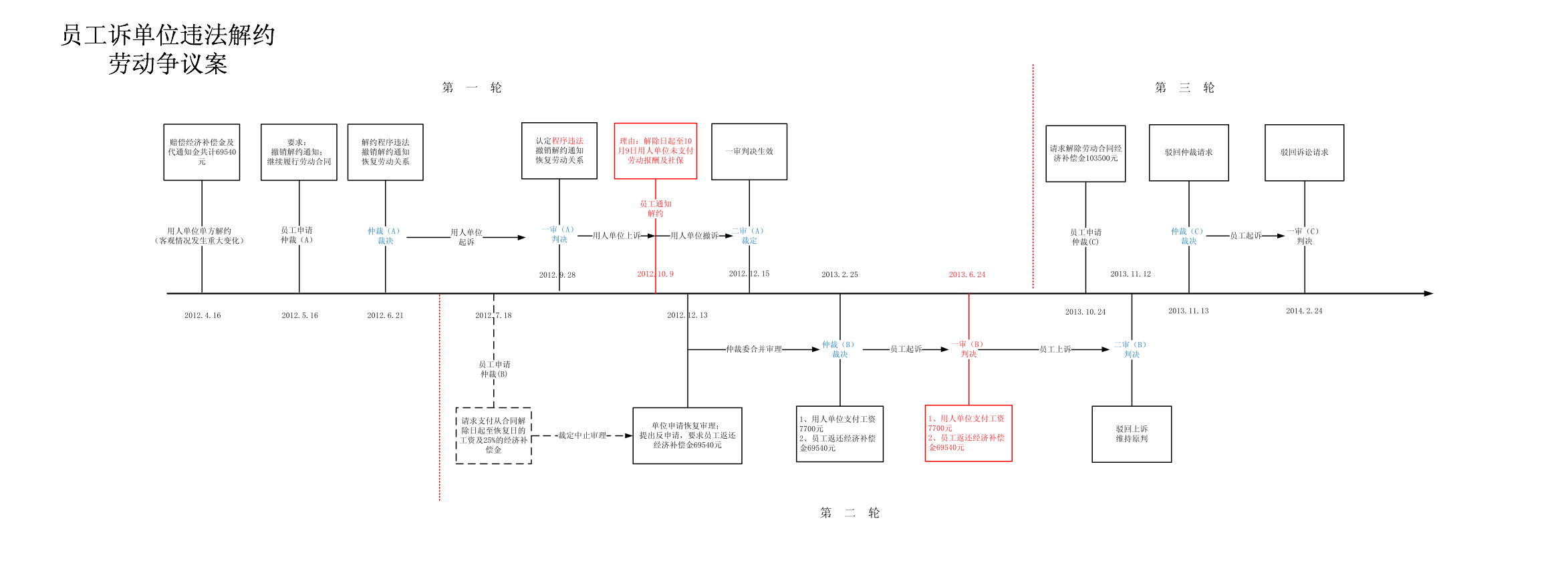 [Speaker Notes: 所经过这样的3轮的劳动争议仲裁诉讼的处理，案子最终以这样一个完满的结果，实现了我们在之前制定的策略，甚至是超乎了策略的效果。那么能帮助企业不但没有去支付到像要求多余的这些工资的损失，同时还取得了意想不到的要求返还的这样一个效果。
其实在案件处理过程当中，尤其在第二次仲裁到判决的诉讼过程当中，我们也是几次跟法官说我们就和解，公司也不再去跟他要69540了，他也不需要公司再给他付七千七，我们案子就这样就和解了。因为对于这样一个员工，我们当时也是跟企业说，你是一个企业嘛，毕竟财大气粗，那员工打了这么久的官司，最后不但一分钱没有多要找，还要倒找钱。对于员工心理上接受起来也是应该说很困难的，避免再出现一些其他极端的情况，所以就这样和解，应该对双方都是一个比较好的方式。但是就是员工这一块，不知道为什么，就是包括他跟律师沟通是不是存在一些障碍等等，一直坚持就是要往下打，所以到最后是以这样的一个最终结果来结束的。
所以案子也非常的有代表性，也让跟大家分享说，在这样一个看似不是很复杂的案件过程当中，律师怎样运用自己的专业技能，怎样运用自己的知识经验来帮助客户实现利益的最大化。这里面其实包含了很多很丰富的一些策略技能的应用。]
2.2
劳动合同终止
[Speaker Notes: 我们前面跟大家分享了关于劳动合同的解除、协商一致解除、过失性辞退、非过失性单方辞退。接下来我跟大家分享一下关于这个劳动合同的终止这样一种情形，在实务当中有哪些问题有需要用到哪些知识和经验。]
劳动合同终止
期满终止
员工主体资格丧失
单位主体资格丧失
劳动合同法
第44条第1款
劳动合同法
第44条第2、3款
劳动合同法
第44条第4、5款
[Speaker Notes: 同时还有另外一种劳动合同关系结束的情形，就是劳动合同的终止。通常有三种原因：
1）期满，劳动合同到期后，有一方或者双方不愿意续约了，导致劳动合同期满终止；
2）还有就是员工的主体资格丧失，比如员工死亡、员工被宣告失踪、被宣告死亡、达到法定退休年龄，或者享受养老保险待遇等等；
3）另外还有企业的主体资格丧失，比如宣告破产、提前解散、经营期限届满等等。
在这类情形下，劳动合同终止和劳动合同解除都表示一种劳动合同关系的结束。那么这两个词可以混同来用吗？
其实是不行的，这两个是有严格区分的。劳动合同的终止，事实上指的是劳动关系面临关系结束时面临某个事实和事件的出现而结束，也就是不以企业或劳动者一方的意志为转移，那比如期满、员工主体资格丧失、企业主体资格丧失这些事实的出现，导致劳动合同不得不面临终止。
但是如果是涉及到解除的话，是基于双方或者一方的行为，也就是是有一方的主观意愿要求结束这样的劳动关系。基于的是行为也是有一方做出了这样的决定。
所以劳动合同的解除和终止在适用上也是不一样的，规定也是不一样的，程序也是不一样的。
在实务中我们要将它们区分开来，不能混同，不能乱用。]
期满终止
2.2.1
[Speaker Notes: 就劳动合同的终止，我们平常用到最多的就是劳动合同到期终止。一般来说，固定期限的劳动合同，他到了结束的期限的时候，双方任何一方都可以要求，再继续履约，就是劳动合同到期终止。这里面也存在一些问题，需要我们更多的去注意。]
期满终止的劳动合同
1、提前1个月通知
   2、支付经济补偿（2008年之后的工作年限起算）
[Speaker Notes: 就劳动合同的终止，我们平常用到最多的就是劳动合同到期终止。一般来说，固定期限的劳动合同，他到了结束的期限的时候，双方任何一方都可以要求，再继续履约，就是劳动合同到期终止。这里面也存在一些问题，需要我们更多的去注意。
比如第一个，说这种到期劳动合同终止，你需要提前通知。但是劳动合同法确实没有明确规定，说到底应该提前多长时间通知是OK的。比如说明天到期了，我今天通知行不行，或者我提前5天、提前半个月通知行不行，这个法律规定是没有的。所以这一块也是取决于企业里面的规章制度，或者当地是不是有一些特殊性的政策要求。比如说在北京的话，要求就稍微严格一点。北京劳动合同的规定，到期劳动合同终止必须提前一个月通知。如果没有提前一个月的话，晚一日支付一日的工资作为赔偿金。也就是说晚了并不是就不能通知了，而是说晚一日要多给一日工资，那你要是晚了，到最后你才通知的话，其实就相当于非过失性辞退你要多给一个月的工资，当代通知金。其实他的思路是一样的。
第二个也需要特别提示的就是，如果是到期终止这种情况的话，需要给员工支付经济补偿金。经济补偿金的计算年限是从08年之后开始计算。也就是说，只计算08年之后的工作年限，08年之前是不需要给的，这也是因为需要支付经济补偿金的规定是08年劳动合同法之后才有的，所以基于法不溯及既往这样一个原则，08年之前的年限，是不需要支付经济补偿的。但是当然这一块，我也听说过有一些地区，可能有些地区性的政策是不一样的，比如说天津，08年之前最多是可以给要求给6个月，再多了是不给的，可以要求支付6个月的。按照就是工作一年给一个月经济赔偿金标准，也就是说可以往前倒推6年之内的是还需要给经济补偿的。所以这也需要根据当地的法律法规和相关的一些政策来做相应的调整。]
无固定期限劳动合同,  缘何难解？
[Speaker Notes: 这里面我们还想跟大家强调的一个关于无固定期限劳动合同，说实务当中无固定期限劳动合同为什么大家谈虎色变，或者说非常恐惧。其实里面是有很大的一个误区的。其实无固定合同和固定合同，他们之间只有一个区别，就是无固定期限的劳动合同，因为它没有一个终止的期限，所以你不能适用合同期满终止这样的情形来跟员工解约。但是除此之外，无固定期劳动合同和固定期劳动合同他所有的适用辞退的情形，适用的的员工都是完全一样的。所以这是很多的企业说，我是不是签了无固定期限合同就不能辞退他了，或者说工作年限，经济补偿金要给多少等等，就有很多这样的误区。其实是不存在的。所以我们不需要特别惧怕，或者找各种各样的理由、想各种各样的方式去变更，或者说去想办法不和员工签无固定期限劳动合同。最后很多的那些尝试、可能还会被认定是无效的，所以我们的律师，在去帮企业进行这种建议。
所以企业在制定签署劳动合同的时候，是完全不需要有这样的顾虑，你的所有固定期限劳动合同可以用到的辞退情形，无固定期限劳动合同也是完全可以去规定的。企业不需要就是采用各种方式，去规避去逃避签订无固定期限劳动合同，这是我们在这儿说的无固定期限劳动合同。]
2008年之后签订两次固定期限劳动合同的终止
[Speaker Notes: 关于08年之后，签订两次固定期限劳动合同后能不能终止，还是必须签无固定合同，在事务当中的争议由来已久。主要有以北京和以上海为代表的两种实务上不一样的看法。
通常来说，在上海认为两次固定期限合同到期之后，企业是有选择权的。如果企业不愿意去签的话，企业是可以不续签的。但是北京可能就相对是一种比较从严的规定，认为两次固定期限合同到期之后，除非员工不同意续签或者员工要求续签的是固定期合同，否则的话，企业必须跟员工续签无固定期劳动合同。
所以这个也是对于很多企业来讲，你第一次劳动合同到期准备要续签的时候，你时候就要想的特别明白了。因为你这次劳动合同到期，如果你不终止，去跟员工续签的话，意味着等第二次劳动合同到期之后，你就没有选择权了。其实你在第一次跟他续签动作，做完之后你就已经没有选择权了，所以那个只不过是等到3年之后去发生的一个事实。但是事实在3年之前的这次续签，他就已经是做实了的。所以对于企业来讲，你事实上只有第一次劳动合同到期的时候有选择权，我是续签还是终止，这个时候你就要想想得非常清楚了。
我们看到天津的做法的话是，从2012年8月份前后，会有一些相应的一些改变或者有一些不一样。应该说是从过去相对从严到往上海相对从宽的方式做了一个调整或者说转变，但是现在确实没有特别明确的案例来佐证观点，所以也是我们在实务操作过程当中还是要非常谨慎的。]
实务指引
第二次固定期限劳动合同届满前，应书面征询劳动者是否续订。如员工拒不答复，公司可再次征询其意见，并保留相关证据。
如员工依然不答复，公司可于合同届满后终止。
[Speaker Notes: 基于这样一个两次固定期合同之后，需要签无固定合同，在第二次合同到期前的时候，作为企业来讲，应该去书面去征询员工的意见。实务当中我们经常也会碰到这样的问题，就是企业去征询员工的意见，但是员工不回复不答复。这种情况之下，怎么能更好地来处理事情。公司可以再次争取、保留好相关的证据，同时在里面告知员工，如果你再拒绝答复的话，就视为你是不同意续签劳动合同了。这种情况，如果员工仍然不答复的话，我们可以在劳动合同期满之后，与员工终止到期的劳动合同，所以这个是关于劳动合同期满和固定期限合同方面的相关的一些问题。]
主体资格丧失
2.2.2
[Speaker Notes: 第二个，是关于主体资格丧失，有两种情况。]
单位
员工
●  劳动者开始依法享受基本养老保险待遇的；
●  劳动者达到法定退休年龄的；
●  劳动者死亡，或者被人民法院宣告死亡或者宣告失踪的。
●  用人单位被依法宣告破产的；
●  用人单位被吊销营业执照、责令关闭、撤销或者用人单位决定提前解散的。
●  用人单位经营期限届满的。
劳动合同终止
[Speaker Notes: 第二个，是关于主体资格丧失，有两种情况。即员工达到法定退休年龄，开始享受养老保险待遇，包括死亡、或者宣告失踪死亡，导致员工这一方的主体资格丧失。
就企业来讲的话，企业宣告破产了，责令关闭，提前解散了，包括经营期限届满了，导致企业的主体资格丧失，就是劳动双方关系，有一方的主体资格丧失了，都能导致劳动合同必然面临一个终止的局面。]
单位依法注销，是否支付经济补偿？
[Speaker Notes: 第一个，依法注销的情况，单位比如说提前解散了或者经营期间届满这种清算注销，那么这种情况之下是不是也需要支付经济补偿？
虽然这个单位主体资格的丧失，不以自己的意志为转移，但是毕竟对员工的未来的生活造成一些影响。所以在这种情况下，劳动合同法规定，那么企业即便是依法注销，也需要按照工作年限给员工支付经济补偿金。]
单位依法注销，是否要给“三期”女职工额外补偿？
[Speaker Notes: 那么还有第二个问题，也是我们在实务中经常碰到的。说这种情况之下，涉及到3期女职工，我是不是也要给额外的补偿。严格根据法律规定，在这种注销的情况之下，因为并不是以企业意志为转移的，那么发生了注销，那么法律要求对企业说，他应当向员工承担的这种补偿或者赔偿的责任是没有差异的。不是因为说那里面有3期女职工就要多给补偿，法律规定是没有的。
但是，我们一般会建议这个用人单位，本着这个人性化的角度，那么对于这个3期女职工，可以考虑给一些额外的补偿，因为在实务当中，这种企业突然的这种经营资格的一些丧失、解散注销，对于3期女职工的这个生活，他个人的这种影响应该说是非常大的，尤其是对于这种孕期的女职工，那么他再去找其他工作就变得非常困难。同时，他直接马上要对他影响的关于生育保险医疗待遇，这一块的这个损失也是比较明显的。所以，那么对于这一块的这个3期女职工我们还是建议企业可以从这个人性化的角度，考虑给予一些额外的补偿。]
终止劳动合同的经济补偿金是否要缴纳个税？
[Speaker Notes: 第三个，也是一个很有意思的问题就是，这种终止劳动合同拿经济补偿，要不要缴个税。本来我们并不认为说这可能会是一个问题，但是事务当中，确实发生了很多的类似的一些问题，然后也来咨询律师。我们做了一个检索之后发现，严格根据相关的政策，法律法规的这种规定实际上是没有的，但是，有一个政策性的条文确实主导着现在的实践。]
经济日报：国家税务总局有关负责人解答个税热点问题 现金发放差旅费应缴个税

  根据现行个税政策，个人因与用人单位解除劳动关系而取得的一次性补偿收入，其收入在当地上年职工平均工资3倍数额以内的部分，免征个税；超过的部分，要按照规定计征个税。
[Speaker Notes: 我们也找不到相应的红头文件。能够找到的就是这样一个问答在税务局的网站上说，终止合同，经济补偿金是否缴个税。这是最早发表在经济日报上说，国务国家税务总局有关负责人解答个税热点问题相关的一个解答。这里面说了，根据现行的个税政策，个人与单位解除劳动关系的一次性补偿收入，就我们通常说的经济补偿金，3倍以内的免征个税，超过的要计征个税。但是因为现在经济补偿金的都是在3倍之内封顶了，所以超个税的情况其实是不多的，这有一个优惠就是超过个税3倍以上的部分才征税。]
“上述所说单位与员工签订的劳动合同到期后不再续签，由此给予员工的经济补偿金，由于双方的劳务合同关系已经终结，单位支付的经济补偿金不符合相关政策，实际上不应界定为补偿金，应按照规定计征个税。”
[Speaker Notes: 但是，接着他又说道，说如果是单位与员工签订的合同到期不续签的这种情况，经济补偿金不符合上面的相关政策，所以经济补偿金实际上不应界定为补偿金，是要征个税的。所以这种给事务造成一个困惑，就是说劳动合同解除的补偿金，享受3倍的免征个税的这么一个优惠政策，但是终止劳动合同拿的经济补偿金却不想受这样的一个征税的一个优惠政策。实务当中确实有一些争议。这个是我们在这儿跟大家分享的，严格根据依据政策，确实是需要去计征个税的。在操作过程当中我们可以依据这种，协商解除文件当中做一些调整。严格根据政策的依据规定，这部分的劳动合同终止的经济补偿金，也是要计征个税。
这个是关于劳动合同，终止这一块，我们想要跟大家分享的内容。]
2.3
经济补偿金与赔偿金
[Speaker Notes: 接下来我们分享关于劳动合同解除的情况下，经济补偿金和赔偿金支付的相关的一些实务问题。]
违法解除/终止劳动合同的法律后果
员工有诉讼选择权
二选一
1、恢复劳动关系；
 2、赔偿解除日至恢复日的工资损失。
1、劳动关系解除；
 2、支付违法解除劳动合同的赔偿金。
[Speaker Notes: 劳动合同被解除之后，如果员工认为解除或者终止是违法的，那他可以向劳动争议委提起仲裁。
诉请选择权是在员工。一种情况员工可以选择要求恢复劳动关系，要求企业来支付解除，直到恢复日的工资损失；另一种情况之下员工也可以要求我不恢复劳动关系，我认可解除，但是企业需要支付解除劳动合同的双倍的赔偿金。这两种情况对于员工来讲，他是有选择权的，他可以2选1，但是这两个肯定不能并存。
对于企业来讲，就相对的是比较被动的，有的企业可能说我愿意给2倍赔偿金，不想让员工恢复劳动关系，你仲裁委或者法院能不能直接判给双倍赔偿金，不要求恢复劳动关系。通常来讲，目前的审判实践来看的话，因为民事诉讼基于的一个基本的原则，就是不告不理。就还是基于员工就是申请人，他作为原告的一个诉讼请求，这个权利是他的。所以即便企业说我要给2倍赔偿金，如果员工坚持要恢复劳动关系的话，一般仲裁委或者法院是不能直接改变员工的诉讼请求，直接判决说解除是违法的，支付2倍赔偿金的。当然，在这种情况下，它也不是百分之百的，也会有另外一种在特殊情况之下，仲裁员也好，法官也好，会行使他自己的自由裁量权，做出一个跟诉讼请求不一样的另外一个法律后果承担的一个判决。在劳动合同法的规定里面，也是有一定的依据的，就是说，如果劳动合同被认定说继续履行变得困难，或者说不可能继续履行，继续履行不能的情况之下，虽然员工要了恢复劳动关系，但是仲裁委在这种情况之下，也可以直接判决双倍赔偿金，当然在就我们的实务经验来讲的话，仲裁员也好，法官也好，在运用这样的一个自由裁量的时候，还是相对是比较谨慎，把关上还是比较严格的，轻易不会改变员工的诉讼请求，判令另外一种法律后果。
所以这个是违法解除终止劳动合同的法律后果。]
[Speaker Notes: 在这个里面，我们碰到的最多的实务问题，就是关于经济补偿金和赔偿金的问题。经济补偿金和赔偿金，在事务当中经常被混淆，我们在这儿给它们做一个比较，事实上两个还是有很大差异的。
首先，经济补偿金，它基于的条件是说劳动合同是被合法解除的，也就是说针对的包括比如非过失性的辞退、劳动合同期满终止、企业的主体资格丧失等等。支付经济补偿金的前提是这个解除被认定是合法的，在法定的情形下，需要按照工作年限来支付经济补偿金。支付赔偿金的前提是解除本身是违反法律规定的，所以是违法的解除和终止，这种情形下来支付赔偿金。所以可以看到的是这两种支付的前提基础是完全不一样的，甚至是相冲突的，一个是合法的，一个是违法的，所以他们不存在一种并存的可能性，这是实务当中，有的时候听到说员工要我要2N+1。事实上就如果你单位给2N的话，已经认定了单位是违法解除。那就如果要加一的话，那是合法解除的情况下有N+1的说法，有相应的情形下，支付N+1是合法，其实2N就是公司，如果是支付双倍赔偿金，这就已经是最高的一个法律后果。所以一定不会存在2N+1的这种提法，所以这里面也是澄清一个误区。
其次，涉及到具体的金额上来说的话，赔偿金是从入职之日起来计算他的实际的工作年限，一年一个月，最后算出来的金额，再乘二，就是赔偿金。
涉及到经济补偿金，通常也是从入职之日起来计算工作年限，但是以08年为分界点，那个前后，会有一定的差异。08年以前，两种情形下经济补偿金的支付是受12年的工年限的限制的，一个是双方协商一致，再一个是劳动者不能胜任工作。如果是这种情形跟员工去解除的话，08年以前，即便他的工作年限是超12年的，最多也就给12年；08年之后，仅涉及的是一个针对高收入员工才涉及超过3倍的限制的员工，才涉及一个12年封顶的限制。当然，因为现在08年之后，到现在还没有12年嘛，所以这一块其实也是没有实际在去适用的。所以这是关于工作年限上，从经济补偿金的角度分一个前面的08年之前，和08年之后，这样一个工作年限的这么一个限制。支付标准的话是按照员工在解除或终止前12个月，全部工资收入的一个总和，除以12，也就是算的是他前12个月的一个平均月工资。这个工资里面，就包含的是全部的货币性的收入，比如说相关的一些加班费、奖金，只要是工资收入，是全部放在解除前12个月工资的平均数里面的，所以也是需要强调的。不是说他每个月劳动合同约定的那个工资标准，不是那个工资标准，而是它前12个月的全部实际的收入，而且应该是严格根据法律规定，应该是税前的一个工资收入，作为一个计算的依据或者基准的。这个是补偿金的N的一个计算的基数的标准。
赔偿金就是在前面计算补偿金的基础之上，乘以一个二，double就是赔偿金，工作年限也是按从入职之日起实际的工作年限。
这是我们现在说的经济补偿金和赔偿金支付的一个相关的试用条件、年限和标准。]
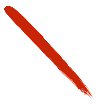 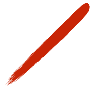 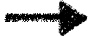 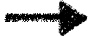 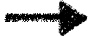 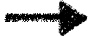 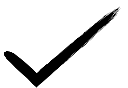 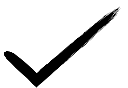 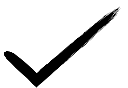 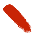 劳动合同解除
协商一致解除
过失性辞退
非过失性辞退
经济型裁员
劳动合同法
第41条共4项
劳动合同法
第40条共3项
劳动合同法
第39条共6项
劳动合同法
第36条
[Speaker Notes: 接下来我们再最后总体回顾一下到底什么样的情况之下，需要给经济补偿金，什么样的情况下是不需要给的。
第一个关于劳动合同解除的4种情形之下：
1）过失性辞退，也就是员工存在严重违纪，员工本身主观上存在过失错误，这种情况之下，单位辞退是不需要给一分钱的事，不需要给经济补偿金的
2）剩下非过失性辞退和经济性裁员。这种因为员工主观上没有过失，没有过错，所以单位也是要给经济补偿金的
3）那么第一种协商一致解除，为什么对号上有个叉。就是说如果协商一致解除，是员工提出来单位同意解除的，也就是员工主动辞职的，这种情况是不需要给经济补偿金的；但如果是单位提出来，双方协商一致解除的，这种情况也是需要给经济补偿金的。所以这块区分了，一半一半两种情况。
这个是关于合同的解除。]
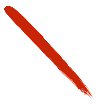 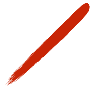 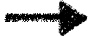 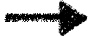 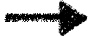 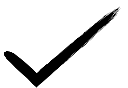 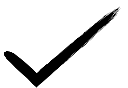 劳动合同终止
期满终止
员工主体资格丧失
单位主体资格丧失
劳动合同法
第44条第1款
劳动合同法
第44条第2、3款
劳动合同法
第44条第4、5款
[Speaker Notes: 我们再看一下合同的终止，在合同终止的3类情形之下。
1）期满终止是需要给经济补偿金的，年限是从08年之后开始起算。
2）如果是企业主体资格丧失，提前解散破产、经营期限届满、导致清算注销。这种情况之下，劳动合同不能继续履行，企业也是需要给经济补偿金的。
3）但是如果是员工，他的主体资格丧失，比如说达到退休年龄，开始将养老保险开始享受养老保险待遇，宣告失踪死亡等等，这种情况之下，导致劳动合同不能继续履行，那单位是不需要给经济补偿金的。
以上就是在合同解除和终止的不同情形之下，关于经济补偿金，包括赔偿金支付的一些问题。]
2.4
离职手续
[Speaker Notes: 我们再来看看关于离职手续的办理。劳动合同解除了，相应的补偿金赔偿金的支付也知道怎么处理了。最后在解除之后，其实并不是说，告诉员工解除，这个事情就全部结束了，实际上还有很多后续的手续，那么关于离职手续的这种办理那这个实务当中，可能常常被忽视，但是还是会经常有不同的问题涌现出来，也需要我们值得我们去这个更多的注意。]
离职手续的办理
1、工作交接
2、离职证明
3、转移档案和社保（15日内）
4、支付经济补偿
[Speaker Notes: 比如说，当公司决定跟员工去解除的文件，比如解除的通知、协商一致解除劳动合同协议，都这个签署完毕之后，事实上后续还有很多的工作。比如说员工的这种工作交接，那事实上，这里面，为了保障公司对于员工这种工作交接义务的一个要求，也赋予了公司一项权利就是，劳动合同法规定公司在支付经济补偿金的时候，可以在员工办结工作交接时支付。也就是说，如果员工一直不给你来办工作交接的话，你是可以以这个为由不予支付他的经济补偿。也就是说，这个不是说完全不给，而是说暂扣就是延缓，为了让员工按照法律规定，按照公司规定要求来把工作交接的相关的工作做好。这个是第一个。
第二个是离职证明。这个大家都知道，我们现在公司员工离职是必须开离职证明给员工的，为了不妨碍他到下一家单位找工作。因为新的单位你在接收员工的时候，也需要看员工在上一家公司是不是已经完全办好了这种离职交接，也需要离职证明，确保你没有与同时竞争的单位在这个使用员工。否则的话，你可能如果你用的这个员工，他同时在其他家也在就职状态，那你很可能被卷入这样的一个争议或者纠纷当中。所以这个也是离职证明，应该说现在显得越来越重要。
我们经常在实务当中，可能会有碰到这样的咨询说，如果这个员工本身又没有办工作交接，然后还跟公司有其他这样一些那样一些未结的问题，我能不能以这个为由不给他出离职证明，等他把这些事情都手续办好了，都没有争议问题了，我再给他出离职证明。严格根据法律规定这个答案是否定的。也就是说，公司给他员工离职的员工开离职证明这个义务是绝对的，或者说是完全的，不应该是附加任何条件的。所以对于这个企业来讲，只要员工离职了，那不管他工作交接有没有办，或者说，不管他跟公司还有这样那样的问题，你都应该给他开离职证明，否则的话，员工很可能如果因为你不给他开离职证明，导致他在下一家找不到工作，或者说下一家入职发生困难，那他可以要求反过来诉讼，要求企业承担相应的损害赔偿责任。所以对于企业来讲这一块的工作，还是要尽可能的去做好，尤其当员工提出这样要求的时候，
同时另外一个工作就是转移社保和档案，在这个离职之日起，15日内给员工进行转移。其实现在在这个社保这一块操作都非常简单了，这个这边增援那边减员都是很顺畅的。关于档案的转移，现在应该说，涉及到的问题也不是非常多了，因为现在整个的用工过程当中，对档案这一块的要求都是非常弱化的。对于企业来讲，如果有档案，尤其是一些国企，需要进行这种转移处理，也应当在第一时间内和员工沟通好。尤其是如果员工有一些转移的一些困难，包括需要配合，可能导致时间延误，也需要员工来对这些事情做一个确认和申明，以避免将来在转移过程当中出现延误，或者有一些这样那样的问题。将来员工要求企业来承担这样的责任。
最后，就是支付相应的经济补偿金。根据双方沟通的，包括根据法律规定的来支付这样的一个经济补偿金。]
员工不辞而别，如何解约？
[Speaker Notes: 实务当中还经常碰到比较棘手的或者说比较难以解决的一些问题是说，这个员工不辞而别的情况之下，企业怎么来跟员工办理这个解约，或者说离职的这样一个手续。这是让很多企业困扰的，说员工说不来就不来了，可能甚至前一天都没有说任何这个不来的这种意愿，结果第二天就不来上班，再就找不着人了。所以这种情况之下说我们就把那些就不管他扔在那。对企业来讲，我如果是规范的企业，我又不能放任这么下去，如果我要处理，我又不知道该怎么处理，或者说如果我只是内部做一些处理走一些流程，但是这些都没有员工签字的话，那很可能将来员工再反过来找企业的麻烦，可能会有这样的一些担心。]
员工不辞而别、联系不上或者拒绝办理解约手续
封存文件
电话告知
寄送解约通知
工资当面结算
[Speaker Notes: 这里，我们也跟大家分享一个，就是我们在实务当中处理，因为这种事情，确实非常的难办，但是我们在这个处理过程当中只能说尽量的给一些建议，或者说经验。
这个员工如果不辞而别，或者联系不上，拒绝办理解约手续这样的情况之下。
首先你就要做好把所有的员工的档案相应的文件做一个封存，同时，确保好这些东西是没有丢失没有遗失的。
接下来我们需要电话跟员工沟通，让他尽快回来办理离职手续。那如果这个过程，员工连这个解约的问题跟公司都没有达成一致，比如说员工说走就走了，那这个到底算你是主动辞职还是协商一致解除还是什么，这个都没有一个明确的定论的话，对于企业来讲，这个风险也是很高的。所以如果员工电话通知他，他仍然不来办理，或者说随便企业来办理。
我们接下来，可能需要给他寄送一个解约的这个通知，这个通知里面强调，是基于他个人原因提出辞职，通知来尽快办理解约手续等等，以这样的方式来做对这个劳动关系的解除，做一个明确的一个证据的留存。否则的话，将来如果员工这种情况下反过来告是单位单方辞退他。在这种情况下，对于这个解除的理由，是由企业来承担一个完全的举证责任，所以如果员工过两天告单位说是，我走是因为单位口头跟我说让我走我就走了，单位是违法解除，这个时候对于企业就比较被动了。所以这种解约通知这样一个证据的留存，包括程序上这样一个寄送，确实还是很有必要的。
接着在这个解约通知里也可以告诉员工，你最后一个月的工资或者最后几天的工资，你应该回来跟这个企业当面结算。其实说公司当面结算，这也是迫不得已而为之的一个策略，如果员工之后就是完全不配合我，所有的事情都不配合，然后我这钱最后几天工资，或者甚至一个月的工资我都不要了。那这种情况之下，我们hr说，那我这个公司能不能就不给他，直接内部就扣了。如果是比较谨慎的严格根据法律规定，这个工资你确实还是有支付的义务，你说延缓当面结算，只是一个手段让他回到公司来双方做这种手续上的沟通。但是如果员工就是不回来，不配合你这样的事，那你稍微过这个一段时间发现确实无望的话，你这个公司还确实是要支付给他的。否则的话，你如果扣下了这个工资，很可能又会引起一个新的争议。本来员工没什么可告公司的，就以你最后这个月的工资没支付，拖欠工资为由，可能又为你起了一个新的劳动争议，所以这一块也确实是需要着重注意和避免的。
那么这个是我们说的员工在不辞而别、拒绝办理这种极端情况之下，我们怎么去更好的去办理这个离职手续。]
案例：离职后还能要年终奖吗？
[Speaker Notes: 我们再分享一个案例，就是离职之后员工还可不可以要年终奖。]
李某，离职后申请仲裁，请求企业支付上年度年终奖。
2010.01.03
2011.05.31
2012.01.04
2012.02.24
2012.06.15
请求比照2011年的年终奖支付情况支付2012年的年终奖现金30万、股份30万
入  职
支付年终奖现金30万、股份30万
员工提出辞职
离 职 日
[Speaker Notes: 这个案子也非常有意思。这个是员工，在这个入职之后第一年的时候，每年他有支付年终奖，包括这个年终奖，有现金有股份。后来在12年1月4号，员工提出了辞职，那正式离职是在2月24号。之后在6月份的时候，他就把公司给告了，认为公司没有支付他2011年整个一年的这个年终奖，要求按比照他上一年拿的那个年终奖的标准，来支付这一年的年终奖。
这个案子就是关于到一个员工离职之后是不是还能要年终奖的这么一个问题。因为在公司的劳动合同中有很明确的规定说，如果在年终奖发放日期之前你任何形式离职的话，你都失去享受这个年终奖的一个福利，或者权利。劳动合同当中对这个是有明确规定的，尤其你这个员工是自己主动提出辞职，所以你对这一块权利的丧失，你应该是有预计的预知的。这种情况之下，你仍然选择辞职，公司还有没有义务在你离职之后支付你上一年的这个年终奖。]
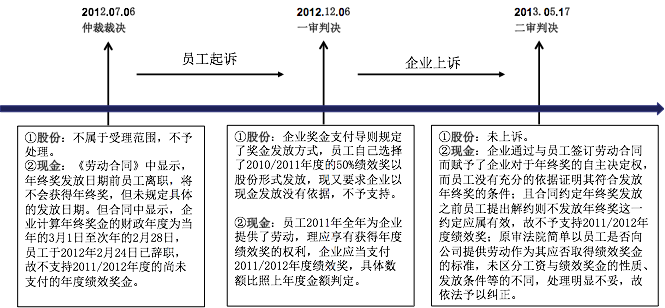 [Speaker Notes: 这个案子我们从仲裁打到一审到二审，整个这个过程也经历一些颇为离奇或者说这个惊心动魄的一个过程。
这个案子我们看一下，在仲裁的时候是完全支持了单位的诉讼请求，认为单位不需要支付这个年终奖。到了一审的时候，认为因为员工在上一年度已经完全正常履职，因为在整个他是12年1月份提出辞职2月24号离职，它在整个2011年已经完全正常的去履行职务，提供了劳动。所以在这种情况下，认为这个年终奖是应当支付的，所以就支持。
到了二审的时候，这个案子打到二审的时候，又整个把这个案子翻过来，相当于前面仲裁的时候单位赢，一审员工赢，到了到了二审的时候，这个案子又完全翻过来，认为单位不支付年终奖金的这个做法是被支持的，员工无权要求支付年终奖。
这里我们也分享了关于这个诉讼判决裁决过程当中一些最为核心的经典的一些论述。
总体来说，还是认为企业对于年终奖的这些规范、相应的文件、相应的制度的规定是被认可了的。
从这个案子里头，我们也可以看到我们之前说到的，其实对于企业的用工自主权，从劳动合同法的角度并不是不予保护的，实际上很大程度还是非常充分保护的。对于企业来讲，很多时候你在案件的诉讼过程中显得被动，是因为你在前面的制度里面，文件里面对此没有相应的规定。也就是法律给你权利，让你去规定结果你没有规定，导致之后发生了争议，在双方都没有一致的这种规定的情况之下，最后判罚一定是有利于员工的。因为员工是弱势群体，他在这个前面的劳动关系履行过程当中，他对于规定是怎么样的，怎么来做这个规定，他事实上是没有话语权的，那么到之后，在这个规定缺失的情况下，就是做有利于员工的这么一个判罚，或者说有利于员工的这么一个解释。
但是在这个合同里面，在这个案件当中可以看到，企业在之前对规章制度还有劳动合同当中，对于年终奖应该怎么支付、什么情况下支付，是做了一个明确的规定。这个规，到了这个仲裁委，还有二审法院，对于这个规定的效力是给予认可的，认为公司已经明确规定了年终奖的支付，而且年终奖跟公司这种虽然也是年终奖，也是工资这个性质，但是他跟我们日常的这种按月支付的固定的这种收入的工资是不一样的。所以对于这样一种可变工资的这种收入怎么来支付、达到什么样的条件才支付，这些要求单位是有权来作出相应规定的，因为你员工现在提出的这个诉请跟这个要求是冲突的，所以最后没有得到支持。]
关于年终奖的实务指引
1、应制定明确的年终奖的发放制度，包括发放条件、资格、发放时间等；
  2、年终奖的发放目的在于鼓励员工长期并持续为公司提供服务，因而奖金
       发放时员工必须在职；
  3、应弱化奖金发放的具体参考条件和计算标准，避免成为固定性收入。
[Speaker Notes: 所以关于这个年终奖，我们最后再分享几点这个实务当中的这个经验，来跟大家做一个总结。
我们一方面说公司应该有明确的发放制度，包括发放条件、资格、发放时间。同时，可以写明这个发放的目的是在于鼓励员工的长期服务。因此发年终奖发放的员工必须是在职的。
同时应该弱化这个发放的具体参考条件和计算标准，以避免这个年终奖变成一个固定性的工资收入。当然，这个标准也还是需要有的，不然，就变成说你单位，你到年底，你拍大腿，拍脑门，你想给多少就给多少，这个将来在双方对数额发生质疑的时候，企业也是容易不利的。所以这个里面关于年终奖需要有什么样的制度条件，对于企业来讲应该在前期做好相应的规定。凡是没有规定的，之后，员工要年终奖，成功的几率是非常非常高的，但是你前面做好了相应的规定，能够证明员工不符合这样的条件，企业在之后应对劳动争议的时候就会相对主动一些，所以这个是我们关于年终奖，尤其是离职之后还能不能要之前的年终奖，一个真实的案例跟大家在这分享。
所以这个就是。我们这次关于劳动合同解除终止经济补偿金赔偿金的支付以及整个办理过程当中的一些问题，实务当中的一些知识经验跟大家的一个分享。]
工资薪酬
工资是员工的第一诉求
[Speaker Notes: 因为所有的员工到企业来从事工作、提供劳动，他的第一诉求就是获得公司的劳动报酬。那对于企业来讲，员工的工资或者劳动报酬在很大程度上，认为是企业的成本，所以对于企业的用工这一方来讲，希望通过各种形式，或者说通过各种规章制度来有效的规范，或者说从起企业的运营的角度，可能第一个最基本的诉求，是能够降低成本。所以基于这样的双方潜在的这样一个冲突或者矛盾的所在，工资对于劳资双方应该说都是一个非常敏感的劳动争议的诉请。]
加班费
部门奖金
标准工资
股权激励
岗位工资
年终奖
夜班津贴
通讯费补贴
实务中的收入形式
交通补贴
基本工资
绩效奖金
提成
工龄工资
职务工资
全勤奖
住房补贴
[Speaker Notes: 实务当中工资报酬反映出来有多种多样各种各样不同的形式，比如说绩效奖金、还有部门的奖金、年终奖、还有加班工资、岗位工资、工龄工资、职务工资、包括津贴、甚至还有股权激励等等各种各样不同的形式。这样不同的，工资准备和形式，企业在对他们进行规制的时候，包括是用什么样的法律规定采用什么样的形式，也是不一样的，可能引发的法律风险和后果也是不一样的，所以这对于企业，对于我们律师在帮助企业进行建议的时候，确实都要非常的慎重。]
工资架构设计
3.1
[Speaker Notes: 首先我们来看，这一章我们将分为3个主题来分享关于工资报酬的相关的制度和实务经验：一个是公司架构的设计，再一个是我们叫特殊工资制度，还有假期工资制度。说到关于公司薪酬的相关的法律实务经验大概可能包括这三方面的内容下面，我们逐一来看。]
《关于工资总额组成的规定》
（1）计时工资； 
（2）计件工资； 
（3）奖金； 
（4）津贴和补贴； 
（5）加班加点工资； 
（6）特殊情况下支付的工资。
[Speaker Notes: 首先，说到工资，到底什么是工资什么不是工资。就目前来讲我们国家的法律规定，关于工资薪酬、工资报酬这一块有可以找到的、有明确规定的是关于工资总额组成的规定，里面明确了在工资总额是下面6个部分组成：包括计时工资、计件工资、奖金、还有津贴补贴、加班加点工资、还有特殊情况下支付的工资。
那这里面，基本上大家都很好理解。什么是特殊情况下支付的工资呢？其实也很简单，就是比如涉及到假期、带薪年休假、或者3期女职工的相应的这些特殊的假期、还有包括病假这种虽然员工没有事实上没有提供劳动，但是企业仍然有义务在这种情形之下向员工支付的工资，我们叫特殊情况下支付的工资。那么可以说凡是纳入到这六方面的收入，或者说企业支付给员工的金额，我们都把它统称为工资。
说到在归置公司这样一个要件的法律相关的规定上，直到今天我们国家还没有出台一部完整的或者说全面的工资支付条例。这部条例，也是酝酝酿了长达十多年之久，但是数度说要出台，但是直到今日确实一直还没有正式出台。从一个侧面也反映了公司这样一个话题。确实他关系民生。对于劳资双方、对于整个国家来讲，都是一个非常敏感的话题。可以说牵一发而动全身。所以对于这样的一个工资的相关的法律规定，确实还是需要很慎重，才能最终出台出来。这一块，我们也拭目以待。]
地方性规定
全国适用的规定
关于工资的法律法规
《北京市工资支付规定》
《上海市企业工资支付办法》
（1）《关于工资总额组成的规定》 　
（2）《〈关于工资总额组成的规定〉若干具体范围的解释》
（3）《工资支付暂行规定》
（4）《对〈工资支付暂行规定〉有关问题的补充规定》
（5）《最低工资规定》
[Speaker Notes: 就现在国家法律法规的层面，有关工资薪酬报酬的相关的法律法规，主要有以下几个方面的法律法规来组成。
上面第一个是全国适用的法律法规，有这样几个规定，包括工资总额组成的规定、还有若干具体范围的一个解释、还有工资支付暂行规定、最低工资规定等等。可以说我们律师在帮助企业提供相关建议的时候，尤其要着重去考察企业所在地。因为每一个企业，它所在的我们国家不同的省市，当地都出台了有关工资支付的相关的地方性的规定，或者说这种规章。所以我们在具体考察某一块地方、某一某一个企业，它的相关的规定是不是符合相应的法律规定的时候，需要着重地看它是不是符合他所在的地域的相关的地方性法规。那比如说北京有工资支付规定，上海也有企业工资支付办法，各个地方都有，里面的规定可能会基于同样的问题有不一样的解释，所以也需要我们特别慎重去考量的。这个是的适用的法律法规。]
工资支付区分
[Speaker Notes: 第二个我们跟大家着重讲一下关于如何来区分工资。就目前来讲，09年财政部出台了《加强企业福利费管理的通知》之后，可以说现在一个趋势越来越多的、过去被企业认为是“福利的”相关的这种现金的给予员工的这种现金的收入，都被认定为是工资纳入到工资总额当中来管理了。相关的具体的规定，大家可以去查一下09年的财政部的文。
所以说我们看到这张表，我们把员工所拿到的所有的现金收入，把它笼统的可以先做一个区分，一部分叫工资一部分叫福利，工资里面我们又可以把它分为固定的和可变的。可以看到现在像我刚才上面讲到的趋势，所以越来越多的，我们过去的这种所谓的福利，比如说餐补、通讯补贴、交通补贴还有过节费这种形式越来越多地被纳入到工资的管理过程当中。当然，我们现在，也还是能够看到很多企业在支付这类补贴的时候，可能没有以直接的现金形式向员工发放，而是给员工提供一些票据餐票，或者交通费票据来对员工进行实报实销这样的处理如果对于这样的一种处理方式的话，老实讲，虽然严格根据法律规定是有一定冲突的，但就目前的司法实践的话，对于这类型的处理方式，还是能够认可是作为福利发放给员工，不把它纳入到工资总额、员工的整个公司收入当中来给他进行界定。
另外一方面我们看到，目前还是纳入到福利补贴当中的比较明确的，就是我们国家一直对独生子女的员工所给予的独生子女费。还有比如说北方的进入采暖季之后，给到员工的供暖补贴，这类型的支出我们还是可以作为福利支出，在我们的税务当中去另行列支，不需要员工来缴纳个税的。这是福利。
另外一块工资就目前来讲，我们把它分为固定和可变。固定工资，比如有这种基本工资、岗位工资还有工龄工资，就在员工的整个履行劳动合同提供劳动的过程当中，这一块的收入，基本上是保持在一个固定的水准或者说固定的标准上。另外一块，比如说涉及到提成、奖金、各种奖励还有一些特殊岗位的津贴，这个是员工在提供了特殊的劳动，或者说基于跟企业之间的一些特殊的协议或者约定，在完成了相应的业绩，或者提供了这样的劳动之后才享有的，可能根据员工提供劳动的情况不一样，可能这个月有下个月就没有，可能在下个月又有。基于这种，我们把它叫做一个可变的收入。]
为什么区分固定收入和可变收入？
[Speaker Notes: 在工资的组成过程中当中，我们需不需要对整个工资的构成做一个区分，或者说以这种结构工资制的方式，来对员工的劳动合同当中的工资做一个约定，还是说我企业笼统的就说给员工多少钱就可以？这形式上是不是存在优劣或者哪种更好，或者换一个问法说我们为什么要区分可辨，或者说固定做这样的区分有没有意义、意义何在。我们这边先留一个疑问，我们先接着往下看，之后我们来再回到回过来看看问题是不是就可以解答了。]
特殊工资制度
3.2
[Speaker Notes: 首先我们来看，这一章我们将分为3个主题来分享关于工资报酬的相关的制度和实务经验：一个是公司架构的设计，再一个是我们叫特殊工资制度，还有假期工资制度。说到关于公司薪酬的相关的法律实务经验大概可能包括这三方面的内容下面，我们逐一来看。]
特殊工资制度
1、提成工资2、绩效工资
3、加班费4、年终奖
[Speaker Notes: 我们看在我们刚才说到的特殊工资制度当中，主要包括这样几个方面的内容。其实这几个方面的内容都涉及到的都是一个可变的工资收入的一些相关的制度和实务。比如说提成，比如说绩效，比如说加班费，比如说年终奖。]
案例：业务提成是工资吗？
[Speaker Notes: 我们现在先来看提成业务提成是不是工资。]
员工张某，仲裁请求支付4万提成工资，及解除劳动合同的经济补偿金。
2008.7.30
2008.10.20
2009.3.31
2009.4.15
入职时，双方签订了1份提成协议：约定业务款项到账后按销售额的2%发给提成
第一笔业务款到账（50万）
签署2笔业务合同，但业务款均未到账。（150万）
员工以企业未足额支付劳动报酬为由提出解约，要求支付提成工资和解除劳动和解除劳动合同的经济补偿金
[Speaker Notes: 在很多的、尤其涉及到销售的企业当中，基于业务提成发生了很多的争议，所以这一块我们来看。
这个案例当中是员工仲裁请求企业来支付4万元的提成工资，以及解除劳动合同的经济补偿金。员工认为在双方入职的时候，除了签劳动合同，还签了一份提成协议。对于怎么来支付提成、什么时间、什么情形满足的情况下来支付提成，都有一个明确的规定。之后提成的款项分批到账的。自后员工以企业没有支付劳动报酬为由、提出了解除劳动合同，同时要求企业来支付解除劳动合同经济补偿金和提成工资。
这个案例当中双方在之前的合同协议当中明确约定，企业向员工来支付提成款是员工经营的业务的款项到账之后，来给员工支付提成款。但是这两笔都是员工签合同，有一笔其中的50万的款项到账，但剩下的150万块款项均没有到账。在这种情况之下，员工认为企业没有给他支付提成款，属于没有足额支付劳动报酬跟单位提出解约。在实务当中，允许单位和员工就业务提成这种形式的支付做出相关的约定，这种约定只要双方达成合意，它的合法性有效性就是得到认可的。
这个案子当中，大家可以看到，事实上员工的理由是站不住脚的，因为双方的协议已经约定得很明确，是以到账为前提。在员工的业务款项没有到账的情况之下，企业是没有义务来支付相应的提成款的，这是的第一个案例。]
案例：员工要求按全部收入计算加班费
[Speaker Notes: 接下来我们看第二个案例。第二个案例是关于加班费的。在加班费的争议当中我们发现很多的争议，双方存在很大的冲突，并不在于说到底员工有没有加班，有没有支付过加班费问题，而是说企业向员工支付了加班费、员工对于加班的时间和支付加班费，这样的事实都没有争议，但是员工有争议的是认为企业的支付加班费计算的基数是有问题的。比如说这个案子就非常的典型。]
员工
工资条
公司
劳动合同
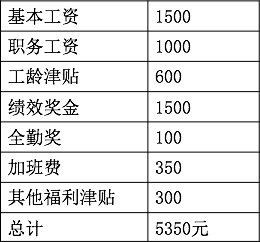 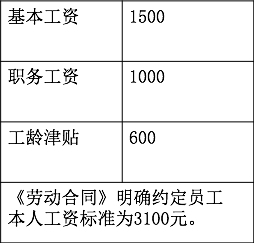 VS
[Speaker Notes: 案子当中双方各执一词，员工认为，应当按照它整个工资条的全部收入为基数，来支付加班费。按照员工的诉求支付加班费的依据有5000多，但是对于公司来讲，认为应当是按照双方在劳动合同当中明确约定的工资标准作为基础来支付加班费，这个基数就变成了3000多。所以里面，就大概有2000多元的一个差距，这就是双方发生争议的很大的一个矛盾点。
大家不要小看这2000多元的差距，因为这个问题对于公司来讲是一个非常核心的基础问题。如果一旦问题被动摇的话，公司可能面临的要补偿的损失，或者面临的风险和成本，可绝不仅仅是看起来的这么一点，那就一个员工可能涉及到的是几千几万，但是因为在加班费基数问题上，对于企业来讲，它一定是具有普遍性的。他一定不是说只给这个员工这样计算，其他的员工又按照另一个方式计算。一旦这个案子员工获得了胜利，对于企业来讲，它最大的挑战在于，不光是这一个案子，这一个员工涉及到的诉讼请求，可能潜在的整个企业的其他那么多员工可能因此而提起的诉讼请求，或者说他可能面临的风险，它可能要面临的损失的赔偿，可能是无法估量的，是非常可怕的很大的一个数字。所以在这个问题上对于双方来讲，就我们在给企业提供建议的时候，尤其需要注意。
接下来这一块，最终法院会怎么判或者说实务的点在哪里，我们接下来再说。]
1、业务提成属于工资。
2、企业可就支付条件、支付时间及形式等与劳动者进行专门约定。
[Speaker Notes: 刚才说到了第一个案例是业务提成是不是工资，我们已经说了业务提成也是工资，双方可以具有它的支付的形式、支付条件、支付时间来进行约定，双方都应当遵守约定。所以对于上面那样一个案例当中，员工的诉请是没有办法得到支持的。]
加班费支付标准
[Speaker Notes: 第二个案例说到，员工要求按照全部收入来计算加班费，我们可以先回顾一个小的知识点。
一个是关于加班费的一个支付的标准。我们看到在不同的工时制度下，不同的时间的加班，它的加班费支付标准是不一样的。我平常我们听到最多的是在标准工时。标准工时也就是说，每天不超过8小时，一周不超过40小时，我们通常把它称之为标准工时。在情况之下如果是平日的延时加班，每天超过8小时的加班，需要按1.5倍来支付加班费。如果是休息日的话是要按照两倍，如果是法定节假日就是3倍，这个是我们平常听到最多的。但是，可能还会有其他的工时制度，比如说我们综合工时或者不定时，在我们目前我们国家的劳动的工时制度的法律体系下面是有这3种工时制度。
对于综合工时来讲的话，因为它是在一个时间周期之内，总体来计算员工是不是有加班，就是在总体的计算的范围之内，如果超出才算加班，如果没有超出就不算加班，所以他不会特定去衡量说某一天某一个时间段下是不是超过了8小时，所以在一个总体的时间范围之内一旦超出的话，都把它认定是一个延时，按1.5倍来支付加班费；如果是法定节假日，需要按三倍来支付加班费。
如果是不定时工时因为大家从字面上就可以理解，她是因为员工是用的，不定时工时它的整个工作时间上下班是完全弹性的，所以这里面就很难界定，说这个员工他是在加班，还是在正常的工作。所以原则上在不定时工时制度下，员工是没有权利来要求支付加班费的。但是上海比较例外，当地的一个规定对于法定节假日的加班，不管你是什么工时制度，你只要是在法定节假日让员工加班，那都需要按照3倍来支付相应的加班费。
这个是我们目前我们国家就加班费的支付标准的相关的法律规定，给大家总体的来介绍一下。]
1、可以对加班费基数做出约定；
  2、应以固定收入为标准约定加班费基数；
  3、避免约定过低的加班费基数。
[Speaker Notes: 接下来我们回到刚才的案例当中。对于加班费基数在刚才的案例当中首先有一个前提是需要讨论的。就是说，对于企业来讲能不能就加班费基数来跟员工做出一个约定，说我们双方之间的给付加班费，以什么样的标准作为基数原则上。从目前实务经验和司法实践的案例当中，我们看到，应该说是允许企业跟员工就加班费的基数来作出约定的。但是这个约定确实也要受到一定法律和相关司司法实务操作的规制。也就是说企业虽然允许你来做这样的约定，但是你这个约定一定要在合法合理的范围之内，不能说随意的、随便的乱约定。
比如说我们在过去看到得很多的案例当中，有的企业直接在劳动合同当中以最低的工资标准，作为一个基数来约定双方的加班费支付的标准。那一旦发生争议，基本上都是不被支持的。仲裁或者法院都会认定这样的规定是无效的。所以说对于企业来讲你的用工自主权来约定基数的权利是有的，但是很关键的一个点，是你要合理的合法的去运用它。通常就我们目前的实务经验来讲的话。基数的约定，以固定收入作为一个标准来约定，加班费基数是比较容易得到法院的或者仲裁委的支持的也就是说我们的加班费。也就是说我们加班费支付基数的标准以员工在整个劳动合同履行期间，在提供劳动的过程当中，他每个月的固定的收入为基础来约定它的加班费支付基数。可以把那些不固定的、或者跟绩效挂钩的、奖金、绩效的津贴等等其他排除在外，这个是允许的。同时避免刚才说的恶意约定过低的加班费的基数，那是没有办法得到法院的支持的。
也就这个案例当中我们看到，对于企业来讲，以他的固定收入，就是他劳动合同约定的工资标准来约定加班费的支付基数。这个最终是能够得到法院的支持的。]
为什么区分固定收入和可变收入？
[Speaker Notes: 所以，再回到我们最初提到的问题，说为什么要区分固定收入和可变收入，这样区分的意义何在，到底需不需要做这样的区分，我想大家应该已经有了一点答案了。这样的区分，事实上在劳动争议，尤其是在给企业进行这种用工管理、成本分析的建议的过程当中，应该说是十分必要的。也是我们律师能帮企业提供这种增值服务，我们能提供这种方案，不同于说只是帮他解决纠纷，帮他将降低风险减少损失。在过程当中，我们通过这样的帮助企业去筹划，事实上能很大程度上帮他来创造价值。
通常来讲，我们把收入可以分为固定和可变。这对于企业来讲，法律是支持你用工的自主权的。这两个区分的时候，我们通常从两个方面：一个是如支付时间，对于固定收入来讲，你一定是按月支付的；对于可见收入，比如说提成、奖金，如何给他们来进行支付，你是可以跟员工做一个相关的明确的约定，不一定是要按月，可能按照达成条件的时间、达成条件的情形，来约定支付一个时间。
第二个关于支付条件，通常如果是固定收入的话，员工只要来单位上班，来工作提供劳动，你就有义务作为企业给员工支付相应的劳动报酬。这个是的固定收入。对于可变收入来讲，并不是说员工来上班就可以了，他一定要完成一定的要求、达到一定的标准和条件，这个基础上企业才有支付的义务。所以我们可以通过预先设定相应的条件，要求员工在满足情条件的情况之下，才能拿到收入。
所以对于企业来讲，区分固定收入和可变收入，更直观的去讲的话，就是你在你的劳动合同当中或在你的相应的薪酬的通知、跟员工签订的文件当中，应该明确你公司的一个，我们叫结构工资制。这对于企业日后再对员工进行管理，是让你发生争议以后进行有效的抗辩，都是非常有意义的。
过去很多企业可能对员工的薪酬就是为了简便，就是一个数，可能五千、一万还是两万，这里面其实有一部分是并不一定每个月都会支付给员工的、可能会存在一定的绩效的变动。但是在前面规制的文件包括劳动合同当中并没有体现，导致企业在日后的管理过程当中，任何情况下，你都要支付这么多工资给员工，一旦说你的条件发生一些变化，或者员工的绩效出现一些问题，你想减少相应的工资或者现金支付的时候，就很可能会被员工认为是没有足额支付劳动报酬，由此引发一系列的法律风险和后果。]
企业薪酬自主权
3.3
[Speaker Notes: 最后我们给大家看一张图，就是如何巧用企业薪酬自主权。]
核心意义：明确支付基数的范围
1、补发工资
2、支付拖欠工资的25%的经济补偿金；
3、支付员工以企业未足额支付报酬为由解除劳动合同经济补偿金。
[Speaker Notes: 那么单方辞退呢，根据劳动合同法第39条的规定，主要是这样六条，那么在这6种情况之下，企业可以单方解除和员工的劳动合同。
1）	第一个，就是不符合录用条件。试用期间不符合录用条件。
2）	第二个，是严重违反用人单位规章制度。
3）	第三个，是严重失职营私舞弊，给单位造成重大的损害。
4）	第四个，是同时与其他单位建立劳动关系，那么也就是我们通常说的竞业限制在劳动关系存续期间的一个竞业限制。
5）	第五个，是关于欺诈胁迫手段，趁人之危是劳动用人单位在违背真实意思情况之下，订立变更劳动合同，这是劳动合同无效。
6）	第六个，是被依法追究刑事责任。
这个是我们劳动合同法现行的，关于企业可以以员工存在过失这样一个理由，那么对员工进行单方辞退。我们看一下这六条当中，其实我们用的最多的我们黑体显示了一下啊，就是三条：一个是试用期，不符合录用条件，那么很多单位认为这个试用期在试用期，这样一个考察期间内，员工不符合录用条件，所以单方辞退的；那么更多的还有第二个关于企业认为员工违反规章制度，那么对员工进行单方辞退的；那么第三个，我们说这种欺诈胁迫，大家可以想一想，大概是什么情况呢？因为这个完全是法律用语，很抽象。
其实在我们事务当中碰到最多的是用到第五条去跟员工解约的这个情况呢，就是我们说的这个简历欺诈的问题，所以接下来呢，我们也会着重从这三方面来跟大家分享案例和实务。]
固定收入 =  劳动合同约定的工资标准
[Speaker Notes: 我们把固定收入，也就是劳动合同约定的工资标准作为一个基本的区分，制定在劳动合同和相关的文件当中。把那些对于在员工劳动合同履行过程当中可变的，但是企业又会支付给员工，根据员工不同的绩效表现可能会发生变化的那部分收入，给它区分开来，给他明确在另一个方面或者另一个角度，这样的一个结构工资制，而不是一口价的这种工资，对于企业来讲，在日后的经营管理过程当中，包括对于，应对那些绩效表现不好，或者发生一些突发情况导致需要对他工资的收入做一些调整或者变动的员工，企业能够有效的直接进行调整；而不至于说因为这些调整而面临了可能被认定为是降低员工工资这样一个不利的法律后果，甚至承担一些不利的损失。就是我们今天就工资报酬这一块所有跟大家分享的内容。]
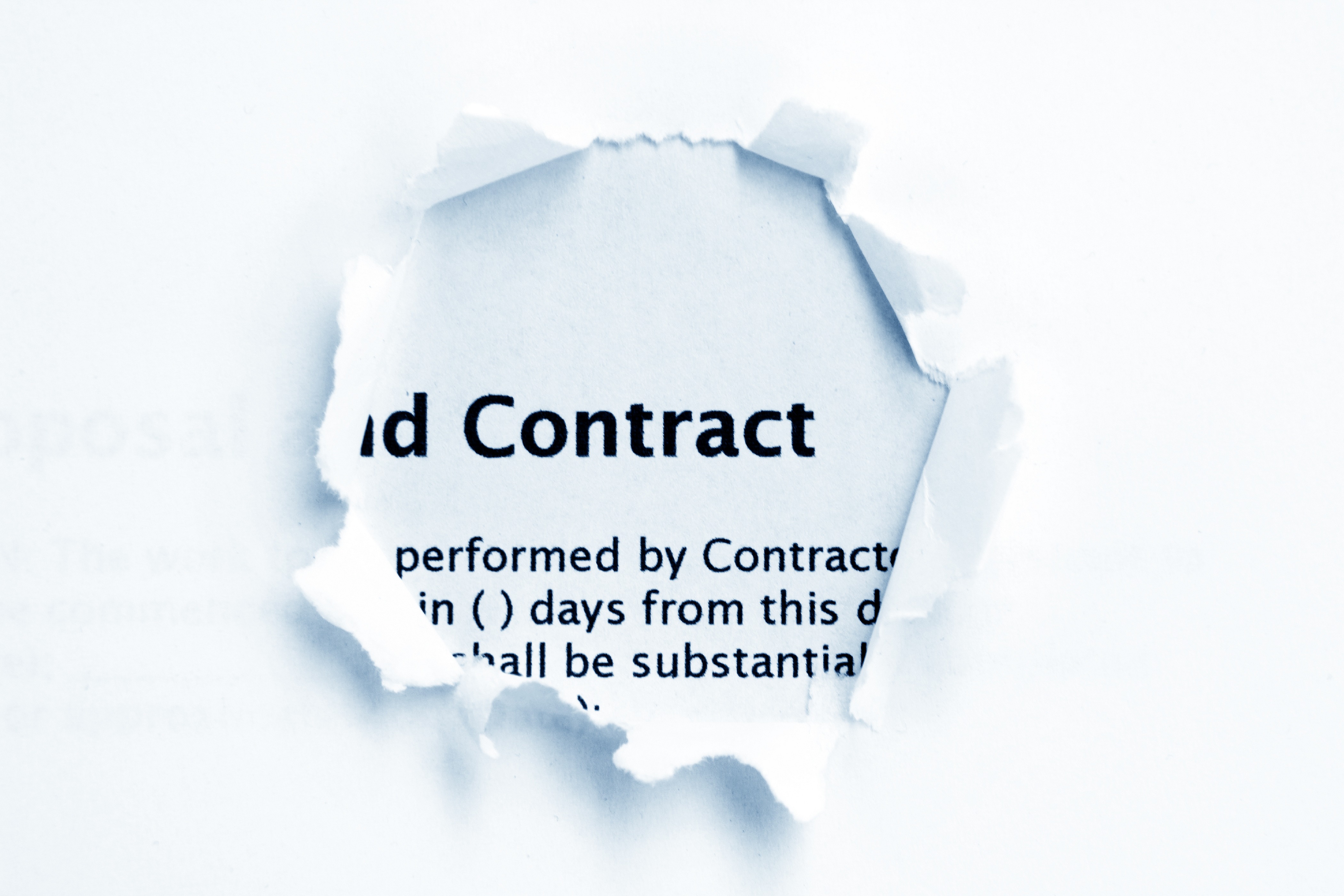 劳动合同
[Speaker Notes: 这一章我们跟大家分享的，是有关劳动合同的相关的法律规定还有实务经验。
08年之后劳动合同法的出台，应该说是把劳动合同，或者说是双方劳动关系缔结的这样一个证明的文本，在双方的劳资关系当中提到了一个非常重要的地位。以至于应该说所有的人，可能包括普通的百姓，一提到双方缔结劳动关系，都会知道要签劳动合同，如果没签的话，就要给付两倍的工资，这变成了一个人尽皆知的事实。
在目前我们在劳动关系的处理过程当中，对于无论是企业，还是我们的律师向企业提供相应的建议的过程当中，都需要对劳动合同的相关的法律规定还有实务经验，给出特别好的建议，同时也要非常慎重。]
1、订立时间
2、订立对象
3、合同期限
4、合同保管
[Speaker Notes: 这次今天我们就从这4个方面：劳动合同订立的时间、订立的对象、订立的期限、以及合同保管，做一些相关的一些分享。]
合同订立的时间
首次订立
1个月
续签合同
到期前
[Speaker Notes: 首先从时间上，应该说比较简单了。大家都知道首次订立劳动合同，应该是在员工入职起一个月内。劳动合同法立法的初衷，给了企业一个月的我们叫宽限期。
你可以在这一个月之内准备和员工缔结相关劳动合同的任何的手续，最迟需要在一个月之内完成缔结。如果超过一个月那就面临不利的法律后果了。
如果是在续订劳动合同，也就是说前面的劳动合同到期，之后企业跟员工续订劳动合同这样的情况之下，这一个月的宽限期也没有了，应该是说你在劳动合同到期之前就应该准备好跟员工的预约的相关的手续，在之前就做好续约，并没有说在到期之后还有一个月的宽限期再做决定。这个是劳动合同订立的一个时间。]
合同订立的对象
必须员工本人签署
拒绝任何形式代签
[Speaker Notes: 第二个我们看一下，劳动合同订立的一个对象。大家说问题听起来应该说不是一个非常重要的问题，说劳动合同一定是跟员工本人订立，怎么还可能说有一些其他的问题出现。但是实务当中真的我们也没有想到，但是确实也发生了很多这样那样的一些问题。在实务当中，有一些企业，尤其是一些可能劳动力相对低端一点的这种生产制造型的企业，经常会出现，比如说有的是因为员工可能自己本身都不会写字，还有一些是为了嫌麻烦图省事，可能就让班组的小组长一并就帮着一个组的员工就都签了劳动合同了。之后发生了争议是，员工把企业告到仲裁委，说没有签订劳动合同，企业拿出来说当时跟员工签订劳动合同，员工说不是我签的，去做笔迹鉴定，发现确实不是员工本人签的。在这种情况下，企业需要承担2倍工资支付的这么一个义务，所以这种情况下对于企业来讲确实是比较冤的。
所以我们提醒说很多的企业，你要你应当要求所有的员工确实是他本人来签署这份劳动合同，拒绝或者说尽可能的去避免任何形式的代签，否则可能就会面临这样的一个法律后果。]
合同订立的期限
[Speaker Notes: 第三个，劳动合同的订立的期限。实务当中目前有这三方面：固定期限、无固定期限，还有以完成一定工作任务为期限的劳动合同，这是我们实务当中不同的期限的劳动合同。这些不同期限的劳动合同可以说它们各有优势，也各有劣势。我们在给企业提供建议的时候，应当能够给他们提供相应的建议。
比如说固定期限的劳动合同，应该说是所有员工在入职首选的跟公司签订的一种劳动合同的形式。根据员工的情况，根据企业的情况，帮他们去设置不同的合理期限。比如说一般，我们会倾向于一年到三年，这里面再跟大家也插一个小的问题。之前我们看到有的企业在去签订劳动合同的时候，劳动合同的期限出现了一些特别好玩的数字，比如说一年零两天或者3年零一个月。我觉得特别好奇，我问企业的hr，我说你们为什么要规定这么奇怪的劳动合同期限。hr会说，我们规定这样的期限是为了跟能够约定更久的一个试用期，因为劳动合同法规定超过一年，才能约定两个月的试用期，所以我们写了一个一年龄一天，说超过3年才能约定6个月的试用期，所以我们写了3年一个月。我觉得从hr的角度，他对法律存在一些误读理解上的一些误会。因为我们法律规定的是满一年就可以约定两个月，也就是说你一年约定两个月是没问题的，包括3年也是一样，满3年就可以约定6个月，所以你约定6个月也是没问题的，不需要出现这种奇怪数字的劳动合同期限的一个约定。
第二个问题，实务当中争议也比较大，两次固定期限合同到期之后，对于企业来讲，是不是有选择权去订立一个无固定期限的劳动合同。实务当中目前来讲应该说，包括北京在内的大多数的地方，在2次劳动合同到期之后，作为企业来讲都丧失一个选择权，除非员工不签订不要求续签劳动合同，或者除非员工要求续签一个固定期限的劳动合同，否则双方都需要签订一个无固定期限的劳动合同。但是在上海地区，应该说是跟其他地方不太一样的。在两次固定期限合同到期之后，企业是有一个选择权，是否跟员工续签劳动合同、续签什么样的劳动合同，企业是有一个选择权的。唯一就是上海在这方面的操作跟其他地方是不太一样的。上海根据上海地区的实务的操作的口径，在两次合同到期之后是否续约劳动合同，企业是有一个单方选择权的，企业可以选择续也可以选择不续，这是是在期限上。
对于我们固定期限来讲，实务当中很多企业，由于对于无固定期限劳动合同，存在一个理解上的误区，所以出现了一些形形色色各种各样的一些问题。我们作为律师我们需要告诉企业，无固定期限劳动合同跟固定期限劳动合同相比，除了没有一个固定的终止的期限，其他所有的法律适用，包括对员工进行处理，都是完全一样的，所以企业不需要说一谈到不固定期限劳动合同，就谈虎色变，就想尽各种办法去规避它，结果最后没有规避好，反而搬起石头砸了自己的脚，也是我们实务当中经常碰到的。比如说企业换主体，把不同的集团下面的分公司、子公司让员工不停的换主体去签订，就是为了规避无固定期限劳动合同。还有比如说企业变更劳动合同期限，约定了一个3年的劳动合同，期限履行了两年之后，跟员工签署一个变更劳动合同的协议书，说把合同期限变更为5年，或者说6年还是10年。还有，比如说就是不合法的来签订，并应该签订无固定期的，却签订了固定期限的。
所以企业再有这样一些违法的问题的时候，需要去告诉企业，很可能它的做法最终达不到达不到他想要的效果。事实上，还可能面临其他的法律风险和后果。也是作为我们律师应该去给企业做到这种合法性的建议。
最后一个，是以完成一定工作任务为期限。那实务当中我们可能碰到的比较少，但是，其实这也作为一种灵活用工的形式，非常有用，但是很多企业包括律师在给企业进行用工形式的建议的时候，把这种形式的劳动合同的期限形式给忽略了。事实上，对于一些，比如说会展公司，或者一些就是季节性灵活性要求非常突出的这种公司，去采用以完成一定工作任务为期限来签订劳动合同是非常好的一个用工的方案，也会避免企业当它这种要求灵活，用工程度非常高，但是很快可能就集中用工一段时间，很快就会就面临因为没有相应的业务没有相应的项目，这些用工马上要面临一个被裁退的时候，企业没有办法去做，或者面临一个高额的赔偿。在面临这种很尴尬的困境，能够很大程度上解决这方面的问题，所以也是我们可以从以完成一定工作任务去这种期限劳动合同，可以从这些方面去更多的解读去帮助企业提供这样的建议。
这里面，需要注意两个点，一个就是的任务完成的时间节点，这里面在一般以完成一定工作任务为期限的劳动合同里，发生了很多的争议，都是因为任务到底是什么，以完成一定任务为终止期限，那么什么时候任务是完成了，终止的时间点在哪里，双方对此发生争议。所以在确定期限劳动合同的很重要的一个关键的点是说在合同进行约定的时候，就需要把未来的劳动合同终止的时间点约定得非常明确，这样一来，在点到来的时候，企业就可以根据相关的法律规定包括合同的约定，来对劳动合同做一个合法的终止。当然还有一点就是说你这种期限的劳动合同，也需要缴纳社保，同时终止的时候，也需要给服务员工经济补偿金。这个是劳动合同订立的一个期限。]
劳动合同的保管
原件：束之高阁
取用一律用复印件
[Speaker Notes: 接下来我们再说劳动合同的一个保管的问题。之前很多的企业包括hr法务认为说合同保管还会有问题吗。事实上确实出了不少的问题。我们看到了网络上就有这样一个的真实的事情。说有一个员工去跟hr说，能不能看一下我自己的劳动合同，我的劳动合同不小心给弄丢了，然后我想现在看一下我的劳动合同，所以这种情况之下，HR就非常好心的、毫无戒备的，就把员工的劳动合同就拿出来给他看了。这个时候没有想到的事情发生了，员工拿着劳动合同扭头就跑，而且一边跑一边撕一边吃，就把自己的劳动合同给吃了。为什么这是大家应该都清楚了，转过头来就把企业告上了仲裁委，要没有签订劳动合同的双倍工资，所以这是说我们对于企业来讲，对于hr，甚至对于老板，我给企业的建议，是你们看待你们的劳动合同，你们保管你们的劳动合同，要像那些会计保管账册、保管现金一样，把它锁在保险柜里，因为东西一旦丢失，你不要认为它就是一份普通的文件，他同样给你带来的就是活生生的、白花花的金钱的损失。在我们自己的处理的过程当中，确实没有发生过说这么极端的案例，但确实发生过劳动合同被偷的这种情况，但是对于单位来讲，因为他的整个的管理流程存在疏忽，所以他没有办法证明。虽然大家都知道，但是他没有办法证明说员工的劳动合同是被他本人偷走了，虽然他所有的怀疑都指向他，但确实没有足够的现实的证据。案子也是最后到了仲裁、到了法院，对于法官、仲裁员来讲，判定这样的案子非常简单的程序，就是看你企业能不能把劳动合同文本拿出来。如果你能拿出来，就免除你的相应责任。如果你拿不出劳动合同的文本，拿不出员工签署的劳动合同的文本，你就需要承担相应的法律后果，支付未签劳动合同的2倍工资，所以对于这样的情况来讲，企业就变非常的冤枉。
所以这也是在我们现行的劳动合同法的框架下，应该说法律规定必须签劳动合同，不签劳动合同就要支付2倍。公司是基于说，督促企业一定要跟员工签署书面的劳动合同这样一个立法的一个本意，但是由于约定了一个由于规定了这样一个2倍工资的法律后果，确实就引发了社会上出现大量的基于其实是一种道德风险引发的这种这种争议。很多员工因为看到这样的一个经济利益的点，或者这样的一种可能发财的这么一个一个点，铤而走险，去做了其他不应该的事情，最终要求企业来承担这样的一个法律后果。
那对于企业来讲有的时候就像我刚才说的案例，确实就很冤枉，但是没有办法，追根溯源还是因为你的管理存在疏忽存在漏洞，最后被钻了空子。所以对于企业来讲，确实在很大程度上对于签署劳动合同、对于劳动合同签署的形式、对于劳动合同的保管需要花更大的这种力气，或者说从管理上做更多的工作来预防这些风险，或者说这些问题的发生。]
案例：双倍工资争议
[Speaker Notes: 接下来就双倍工资争议我们也给大家分享一个案例，是我在几年之前做的一个关于未签劳动合同双倍工资的这么一个争议。]
员工潘某，仲裁请求单位支付08年8月至09年6月的双倍工资341,000元。
2008.6.30
2010.2.20
2010.12.31
2011.7.4
补签劳动合同
劳动合同
到期终止
申请仲裁
要求双倍工资
入    职
[Speaker Notes: 这个是员工要求企业支付08年9月份到09年6月份的双倍工资大概有34万多。那案子非常有意思。虽然企业确实没有跟员工签署劳动合同，是企业的一个硬伤，但是律师在处理的过程当中，运用到相关法律的规定和法律的一些原则，最后帮助企业避免了这样的一个34万多的一个损失。
我们看一下案例，案例08年6月份的员工入职，但是中间，企业一直让员工要求其员工签劳动合同，但是员工一直没签。企业确实做得不好的地方，就是也在过程当中，虽然一直有跟员工沟通，但是确实放任了这种行为的存在。直到2010年2月20号双方才去补签的一个劳动合同，这中间其实已经长达一年多，将近两年的时间是没有劳动合同的，双方补签了一个书面的劳动合同，约定劳动合同的终止期限是在当年的12月31号，在当年的12月31号到期的时候，企业基于认为员工的这种表现，他们就终止了一个到期的劳动合同。
之后员工在11年7月份把企业告上了仲裁委，要求承担没有签订劳动合同的一个双倍工资。这里头员工认为在08年的8月份到09年6月份期间段就是入职起一年。时间段由于是没有劳动合同的，所以要求承担期间之内的一个双倍工资。
好，我们看这样的一个很久之前的一年没有签劳动合同的一个双倍工资的一个案例。当时我们接到这样的案子的时候，发现这个案子最终能不能帮助企业去获得一个胜诉，面临一个两个问题。]
问题：
1、双倍工资到底是什么性质？工资  or  罚金？     
2、申请仲裁时，时效是否届满，何时届满？
[Speaker Notes: 这两个法律问题一个是对于双倍工资，他的定性到底是什么？它到底是工资还是罚金。紧接着为什么我们要说他的定性呢？是因为它的定性决定了在双倍工资法律争议的处理过程当中，它到底能不能适用时效，适用什么样的一个时效，在案子当中时效是不是届满？
双倍工资从法律定性上来讲，它到底是工资还是罚金，从劳动合同法出台之日，就经历了一个漫长的一个争论的时期。在不同的时期当中有不同的主流的观点，也决定了在当时对双倍工资基于时效产生的判罚，也出现了各种不同的意见。整个的历史的进程过程，我们就在这不详细论述了。
到今天我们给大家一个比较明确的结论就是双倍工资已经明确是基于企业没有跟员工签订劳动合同这样一个违法行为，而承担的一个惩罚性的法律后果，也就是用简单的话说双倍工资，虽然它叫工资，它是以公司员工的工资作为一个支付的标准，但是从定性从性质上来讲，他却不是工资，他是罚金。这就明确了双倍工资的法律时效上，仲裁时效它不是用基于工资的一个特殊时效。我们知道从劳动争议仲裁调解法，对于工资他是适用一个特殊时效，也就是说员工是可以从解除或者终止日起，一年内提出都是可以的，但是如果说他不是工资，它不适用特殊时效，适用用的是一个一般的时效。一般的时效是从权利人知道或者应当知道权利被侵害之日起，计算它的一个时效。
就这个案件当中，双倍工资定性到底是什么，它的时效是什么。在案子当中，如果说它不是用一个特殊的实效，仅仅是用的，是劳动争议的一年的一般时效，那双倍工资在他离职后半年多，这个时候提起仲裁请求的话，找哥哥工资的双倍工资的仲裁时效到底有没有届满，什么时候届满的，我们来看一张图。]
仲裁时效届满（中断）
补签劳动合同
2008.6.30
2009.6.30
2010.2.20
2010.6.30
2011.2.20
2011.7.4
2010.12.31
用工满一年
劳动合同
到期终止
申请仲裁
要求双倍工资
入    职
双倍工资时效届满（自然）
[Speaker Notes: 这个员工是6月30号入职的。他按照我们一年入职之日起一年内，应当签订劳动合同的这样一个法律规定，他的时效事实上是从09年6月30号，也就是用工满一年之日起，开始起算的。正常从这个时候开始，如果一直没有签订劳动合同，它的时效应该是在10年6月30号，也就是说时候双倍工资的一个时效就自然的届满了。但是员工他中间出现一个什么样的特殊问题，他是在10年2月20号，他跟单位补签了一个劳动合同，因为这样一个补签劳动合同的行为，使得诉讼时效中断了并重新起算，再计算一年，也就是说，劳动合同未签合同双倍工资的时效事实上是在2011年2月20号才届满。
在一零年的12月31号双方的劳动合同到期，员工因为它是在11年7月4号提起仲裁，所以这样他的双倍工资劳动合同基于基于劳动合同未签劳动合同的双倍工资的时效，也就经过了。也就是说，基于这样一张实效的图，大家可以看到，员工未签劳动合同，要求支付双倍工资的仲裁时效。在过程当中就已经届满了，不管是基于自然的届满，还是基于中断之后，又重新计算的届满，都不管是哪哪种情况，它的时效都届满了，所以事就双倍工资争议，我们做他的时效的起算。
因为员工的双倍工资的时效届满，所以相应的金额也就是罚金，就没有得到支持。没有得到支持，完全是基于时效，帮助公司减少了抗辩了这样的一个诉讼请求。]
双倍工资性质：   罚金
适用一般时效：仲裁时效应从侵害结束时开始起算：
（1）未签订劳动合同超过1年的，从1年期满次日起开始计算时效；
（2）时效届满前签订劳动合同的，从签订合同次日起重新计算时效。
[Speaker Notes: 从刚才的案例当中我们总结一下，双倍工资的性质，是罚金，所以他在时效计算的时候，适用的是一般时效。分为不同的情况：如果是没有签订劳动合同超过一年的，是从一年期满的次日起开始计算，就像刚才的案例，是从09年6月30号开始计算；如果时效届满前签订劳动合同的，是从签订劳动合同次日起，也就是说，从时效中断的之后的日子开始重新计算时效。这个是在案件当中，基于双倍工资这样的一个定性，基于它的一个时效起算的，相关的一个法律规定。]
额外问题：补签（倒签）劳动合同，双倍工资是否支持？
前提：补签的合同期限追溯到用工之日。
原则上不予支持，除非员工证明补签非其真实意思表示。
[Speaker Notes: 从案子当中，我们可以再延伸出一些其他的法律问题，比如说这种补签或者倒签劳动合同，它的双倍工资是不是得到支持。
原则上如果是补签或者倒签的，虽然可能有一定的瑕疵，从严格根据法律规定，但是，因为双方也经过这种补签倒签的行为，达成了一个意思表示的一致。所以原则上，是对未签劳动合同的双倍工资，是不予支持的。除非员工能够证明说，补签并不是他真实意思表示。当然，这个前提是说，你补签的劳动合同应当追溯到用工之日。那对于案子当中，大家想想hr在处理问题的时候其实做的欠考虑的一点就是，虽然他补签了一个劳动合同，但是补签的劳动合同还是从什么时候补签的从什么时候开始写日期的一直往后，但是对于前面的那一段没有劳动合同的期间，事实上没有去做一个追诉，或者说一个补正。在这个案子当中hr是做的比较欠考虑的一点，就是当后面他有时间有机会去，重新签署劳动合同的时候再补签的时候。事实上，他没有追溯倒退到最初的用工之日，而是在当时什么时候补签的，从时间点才往后签的。那其实是对于企业用工管理过程当中，其实是不应该发生的。这个是补签倒签劳动合同的情况。]
三方各种犯错
1、员工 错在哪儿？
2、对方律师 错在哪儿？
3、企业HR 错在哪儿？
[Speaker Notes: 在案子的处理的过程当中，为什么作为公司的代理律师最终能帮公司赢得这样一个案子的胜利。其实这里面各方无论是员工、还是对方的律师、还是企业的hr，都存在一定的问题，那事实上这些问题哪一个方面做好了都会影响到案子的最后的进程，但恰恰是因为都做的没有特别好。
当然，HR没有做好给我们作为企业的律师事实上增加了难度，但是因为对方员工、对方的律师也存在一定的代理上的一些问题，所以导致最后对于我们来讲作为单位的律师，取得了一个胜利。
这里面员工错在哪，其实员工当然也不能叫错了，员工错就错在起诉的太晚了。刚才大家看到如果他在2月20号之前去起诉，它是完全有可能获得双倍工资的，但是他到7月份再去起诉的话，诉讼时效就已经过了。
那对方律师有什么错错在哪，难道有什么问题吗。这个案子如果对方律师并不是要求前面的未签合同的双倍工资，如果他要求的是，认为企业在2010年的2月20号跟员工补签的那个到12月31号终止的固定期限的劳动合同是违法的，那么我要求你们跟我签订一个无固定期限的劳动合同。基于固定期限劳动合同是违法的，你跟我终止那样的一个劳动合同，肯定也是违法的。基于这样的一个诉请的话，案子他完全是有可能获得不一样的结果的。为什么呢？]
仲裁时效届满（中断）
补签劳动合同
2008.6.30
2009.6.30
2010.2.20
2010.6.30
2011.2.20
2011.7.4
2010.12.31
用工满一年
劳动合同
到期终止
申请仲裁
要求双倍工资
入    职
双倍工资时效届满（自然）
[Speaker Notes: 因为根据劳动合同法的规定，如果企业超过一年没有跟员工签署劳动合同，事实上，在09年6月30号之后，企业已经视为跟员工定立了一个无固定期限劳动合同。也就是说，如果以为这个为基准点的话，你在10年2月20号已经没有权利去跟员工签订一个固定期限的劳动合同。你这个时候已经是违法的，因为此时，如果你要补签的话，你也只能补签无固定期限的劳动合同。所以，你时候跟我补签了一个固定期限的劳动合同，本来就是违法的，你之后又去跟我终止了这样一个违法的固定期限的劳动合同。我要求你确认这个终止行为随之而来也是违法的。这对于案子来讲，可能是更好的一个着眼起诉的一个点，而不是像现在去追索已经失去时效保护的一个未签合同双倍工资，那最后导致了完全败诉的一个后果。]
三方各种犯错
1、员工 错在哪儿？
2、对方律师 错在哪儿？
3、企业HR 错在哪儿？
[Speaker Notes: 所以也是我们想说的。在劳动合同争议的处理过程当中，很多人认为劳动争议案件比较简单，谁都可以来做，只要把法条翻一翻看一看就都可以写了。其实很多时候往往并不是那样，这里面有很多很复杂的或者很深层次的一些其他的法律问题。可能因为你没有想到你就丧失了帮助你的当事人去获得一个更好的诉讼结果，或者更好的一个路径机会，导致最后本来可以赢得案子，或者本来可以有更好的解决方案的一个案子，最后变成了一个败诉的后果。
当然企业hr错在什么地方，我们刚才其实已经提到了。之前hr一直没有督促好去签订劳动合同，本身就是hr的一个失职了。那在之后，你事实上获得了一次补救的机会，就是可以跟她补签劳动合同，但是你却跟他补签了一个在当时点往后的一个合同，没有追溯到用工之日的一个劳动合同的补贴。那么明明你有一次挽救的机会，你也没有抓住。这个是hr确实也做得欠妥的地方。]
经验总结
1）1个月内不签，可以终止，无须补偿
2）超过1个月不满1年不签，可以终止但需要补偿
3）超过1年不签，无固定期合同
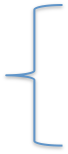 ●  第一时间提示风险
●  给出解决方案
●  及时正确地补救
[Speaker Notes: 最后，就案子跟大家提供几点，在用工之初或者说劳动者用入职的开始，跟员工签订劳动合同应当注意的一些经验教训。
对于企业来讲，包括对于律师帮企业来讲，我们第一时间如果因为种种原因，导致企业没有去签订劳动合同，应该第一时间，帮助他来提示一下风险。比如说根据我们现在的劳动合同法，还有实施条例的相关规定，如果一个月内员工不签的话，企业是可以终止劳动合同的。这个时候你是不需要给员工补偿的，如果超过一个月不满一年内，如果员工一直不签的话，你也可以终止劳动合同，但时候是要给经济补偿的。如果员工超过一年仍然不签，对于企业来讲，你就要非常地重视法律后果了。就是说，不管是什么原因，也不管是你一直跟员工说员工就不签，还是你不想签，只要超过一年双方没有签，就视为订立无固定期限劳动合同，那对于法律后果，你是需要要非常明确的，尽量避免出现这样的一个情形。
第二个，当出现员工不签也好，或者违反法律规定的这种局面出现的时候，作为企业的hr，作为律师，应该尽可能的去给出相应的解决方案。那最后当有补救机会的时候应该及时正确的补救。像我们案子当中，HR就是没有做好明明有了补签的机会，但是还没有做好相应的补救。如果hr当时做好相应的补救，事实上，后面也不需要律师再花大的力气去做相应的时效的工作，从hr签订了补救到用工之日签署劳动合同，那么前面的未签订劳动合同双倍工资的支付基本上就不可能被支持。所以也是我们从企业用工管理的角度应该去重视和解决的问题。
这个就是我们关于劳动合同，跟大家分享的所有的相关内容。关于劳动合同订立的时间、订立的期限、劳动合同的保管、劳动合同订立的形式，还有我们分享的，因为没有签劳动合同支付双倍工资的这样一个案例，大家可以回去再好好的去消化一下。
这关于未签劳动合同双倍工资的时效问题我还想多说一点，因为案子是几年前，案子，当时对实效的经过的模拟，也是当时的法官，他整个的一个思路和考量的路径，但是事实上时到今日，关于未签合同双倍工资的时效问题，已经又发生了很多的改变，要是详细说起来，问题确实是比较复杂。大家可以随时跟我联系一起获取最新的咨询来参考相应的一些实务的经验。]
5
休息休假
[Speaker Notes: 好，今天这一章我们来跟大家分享关于休息休假的相关的法律实务和经验。谈到劳动合同法，谈到企业的用工管理，其实很重要的一环，就是关于员工的休息休假。]
休息日
法定节假日
丧假
婚假
产假
探亲假
社会活动假
带薪年休假
病假
事假
各

种

假

期
[Speaker Notes: 就目前劳动合同法的规定，在实务当中，基于员工不同的情况，法律赋予他享有的各种各样的休假的权利。大概有这几方面：休息日、法定节假日、还有丧假、婚假、产假、探亲假、社会活动假、带薪年休假、病假、事假等等。
在这些休假实务当中，我们可以简单地给他区分一下。比如说休息日、法定节假日，通常大家是说的最多的，让员工来工作的话，是需要给付加班费的。像丧假、婚假、产假，是法律明确规定，员工在合法享有的情况之下，不提供劳动也是需要支付工资报酬给员工的。
探亲假，其实相对来讲，有点特殊，因为这个是在之前，基于国企员工，包括事业单位，有这么一个关于探亲假的一个规定。那事实上，在很多目前很多的企业，尤其是现在的民营的企业、外企比较多，这样的企业当中其实探亲假的适用是没有这么一个依据的，所以很多企业是没有这块规定的。
社会活动假比较笼统。实务当中有一些规定，比如说因为员工要承担他的一个社会义务，在法律规定相应的情况之下，他有义务去做这件事情，导致他要请假，不能在企业提供劳动，这种情况下，员工请假的时间由于它是承担了相应的社会义务，所以企业也需要给它正常支付劳动报酬。相关的法律规定当中也有各种的情形，比如说员工基于选举义务去做跟企业请假，去从事相应的选举的活动；或者是员工应法院和相关司法机关的要求去出庭作证。这种都是我们把它统称为社会活动假，企业也是需要支付工资报酬的。
还有我们现在提的比较多的或者说在员工发生劳动争议的时候，出现频率也是非常高的一个诉请，就是关于带薪年休假。因为带薪年休假在此前，也是在规制的过程当中非常不规范，也没有明确的法律法规的条文。但是在2008年劳动合同法出台之后，紧接着我们国家出台了跟带薪年休假相关的法律法规，还有实施的细则，所以对这一块的相应的规范还有规制，也都相对是比较健全和严格的。
还有病假，员工基于生病来请休病假，企业也需要按照法律规定还有公司相关的约定，来支付员工病假工资。
最后是事假。事假相对可能特殊一点，不属于前面任何一种情形。员工他基于他自己的原因，向单位申请去处理自己私人的事务，我们就要请事假。一般来说，对于请事假，他跟病假不太一样，企业有权利批准也可以有权利不批准，所以企业并不是说员工只要请事假，我就必须批准你去，从事相应其他的处理自己私人事务。但是病假可不太一样，像有的企业问员工请病假，我不我可不可以不同意。这个是不行的，因为是基于相关的法律规定，还有就是我们一般的常识，员工请病假，一定是基于生病这样一个客观事实，所以时候企业是没有一个批准的权利的。但是事假不一样，泽哥时候企业可以根据自己的经营情况、根据自己现在运营运转的岗位的情况来决定，是不是批准。另外如果员工请的是事假，基于去处理私人事务而没有提供劳动，企业是有权不予支付事假期间的工资的。当然，如果你的规章制度里给了员工更人性化的规定，比如有的单位说，一个月员工有权去请一天的事假是带薪的。如果你的规章制度有这样的规定，也是OK的。你是员工就享有了这样的一个权利。
另外想说一点，就是关于假期的所有相关的法律法规，应该说它界定的都是最底线的一个规定。对于企业来讲，你不能比底线的规定更低，如果更低的话，你就违法了，那你要承担相应的法律后果。但是如果你在底线之上规定更人性化的、更合理的、更好的、优的对员工而言这样的一些规章制度，这样的一些内部政策，法律规定那是允许的。但是出现这样的情形的时候，你也需要按照你的内部的规定来去适用的。是我们在这强调一点关于假期的一个相关的，法律规定和实务的一个应用。]
案例：年休假劳动争议
[Speaker Notes: 接下来我们也是通过案例来跟大家分享。这里有一个关于年休假的一个劳动争议。这个案子非常有意思，很有代表性和典型性。]
外籍员工向市劳动争议仲裁委提起申请，要求补发31天（27天+4天）年休假工资843,151.7元。
  ●  双方对于未休年假天数无争议。
[Speaker Notes: 这是一个外籍员工，他跟仲裁委提起申请，要求补发31天，一个是27天，一个是离职那一年的天数折算下来，是4天，一共年休假工资是84万多。因为员工的薪酬相对是比较高的，所以这样的他的天数也比较多，所以这样下来他的年休假的工资仅仅年休假工资一项就有84万这么多，所以对于公司来讲，这也当时是一个非常头疼的问题。双方对于年休假未休年休假的天数是上是没有争议的，是很明确的，因为企业也是一个比较大的企业，是比较规范的。
员工离职的上一年，他的年休假他全年应该是休30天，他只休了三天，所以是27天没有休，在离职的当年他是2月24号离职的，按照折算之后他还有四天是可以享受的，所以加起来一共是31天。双方对于这31天未休年休假是没有争议的。
如果对这个没有争议说，那他对什么有争议？是他工资基数吗？其实也不是，我们看看，在这样一个看似就没有冲突，没有争议的情况之下，但是双方有很大的一块争执，到底真正在什么地方。]
公司《员工手册》的规定
1、员工每年享有的带薪年假包括法定年假和额外年假（总称“年假”），法定年假指员工可根据国家法律法规享有的年假，额外年假指公司额外提供给员工的年假。员工总计可享有的年假天数根据工作职级而定。 —— 员工按职级享有30天年假。
[Speaker Notes: 我们来看一下案子，这个是公司的员工手册。应该说规定的也很详细了。关于年休假是怎么规定的，公司说员工每年都享有带薪年休假。这个年休假，包括两个方面，一个是法定年假，还有一个叫额外年假。这个公司都把它叫做带薪年休假，但是是有区分的。法定年假，是指公司的员工根据国家规定享有的年假，那额外年假是公司额外提供给员工的年假。公司的员工总计可享有的年假是，根据工作的职级来确定的，员工因为他的职级比较高，所以他按照他职级的话，他享受的是30天的年假。
这里我们还想说一点就是目前很多企业，尤其是一些大型企业在确定年假的时候除了考虑到，国家的法律规定是怎样的，我们国家就是5天10天15天根据不同的工作年限来确定你的年休假的天数。在此基础之上很多企业还把员工可享受的年休假天数和他的工作职级挂起钩来，也就是说，他的职级级别越高，他能享受到的年休假的天数会越多，职级越低，年休假天数越少。这里面我想提醒一点就是，公司你可以根据自己的实际情况，把你的年休假天数跟职级挂起钩来；但是这有一个前提，就是必须符合国家法律法定的年休假天数的一个规定。举一个例子，也就是说，你可以员工，他享受15天的年休假法定的，那你在基础上基于他的职级，再额外给这都是没有问题的，但是你不能完全按照职级比法律规定要低。比如说我们看到有的企业的员工手册，完全按照职级来确定年休假天数。他的保洁打扫卫生的阿姨已经50多岁了，但是按照他的工龄的话，可以享受到的是最长15天的年休假。但是按照公司职级的话，她只能享受5天6天或者是7天。公司就完全按照职级来给他确定年休假天数，那肯定就是违法的了。所以你可以按照职级，但是前提是你必须满足法定最低的对于年休假天数的一个要求，在此基础之上，你可以再按你的职级来分配员工应当享受多少年休假。所以是我们在这儿多说一句。]
公司《员工手册》的规定
2、员工享有的法定年假应根据其累计工作年限确定，累计工作年限包括员工为前任雇主工作的时间，员工应向人力资源部提供累计工作年限的证明。——员工未提交工作年限证明。
[Speaker Notes: 第二个，员工手册还规定法定年假是根据累计的工作年限来确定的。累计工作年限，包括为前任雇主提供工作的时间。工作年限的证明是由员工提供给人力资源部的。这是公司的员工手册当中，关于员工工作年限怎么来判定的一个规定。那因为在案子当中员工是一个外籍，所以至始至终无论是在劳动用工的过程当中，还是之后发生争议，员工都没有提交工作年限的一个证明。这是本案的具体的一个情况。]
公司《员工手册》的规定
3、员工离职时仍有未休年假的，则：① 员工未使用的法定年休假，公司可以要求其在特定时间内休完。在此情形下，员工不得要求公司支付未休年假补偿；并且②员工未使用的额外年假，公司保留要求其在特定时间内休完的权利或根据下列公司予以补偿：该员工日工资*未休取额外年假天数。但是，若该员工被公司根据《劳动合同法》第三十九条的规定立即解除劳动合同关系，公司可将该员工的未休完的额外年假作废。  ——员工主动辞职，离职前已休年假3天。
[Speaker Notes: 接下来我们再看公司的员工手册当中关于如果员工离职的时候仍然有未休年休假，怎么来进行处理，也有一个明确的规定。一个说如果是没有使用的法定年休假，公司可以要求他在特定的时间内使用完。在此情形下，员工不得要求支付未休年休假的补偿。如果是员工，是未使用额外年假，也就是非法定年假的话，公司保留要求在特定时间内完成的权利，或者按照以下的方式来补偿。补偿是按照员工日工资乘以没有休的额外年休假的天数来补偿。
同时公司还规定，如果是被劳动合同法第39条，这种员工有过失的情况之下，立即解除劳动关系的话，公司可以将没有休完的额外年假作废。这是公司对于在离职的时候，仍然有未休完的法定年假和额外年假怎么处理做的一个相关的规定。
本案当中员工他是主动辞职，离职前的已休年假就是三天，就是上一个年度30天他休了三天，按照员工的情况和相关法律规定，还有31天就是27+4天这么一个未休的年休假。这个是本案子和员工手册当中的一个规定。
事实上员工手册关于年休假的相关的法律规定，或者说相关的这种约定，总体来说，还是比较规范的，而且有很多可以借鉴的可圈可点的地方。我们具体看一下。]
值得借鉴
1、区分了法定年假和额外年假；
2、明确了员工证明工作年限的义务；
3、明确了不同年假工资补偿标准的差异；
4、规定员工过失被辞退，额外年假作废。
[Speaker Notes: 首先公司，它在员工手册当中，明确区分了什么是法定年假，什么是额外年假，这个是值得借鉴的。为什么要做这样的一个区分，这是说对企业来讲，你可以给员工额外年假，这是你的用工自主权，但是因为额外年假并不是法律强制性要求你给员工的，是你额外给他的。对于这块的年假怎么处理、怎么享受、相关的补偿怎么来做等等，这些企业是可以基于用工自主来进行约定或者确定的，可以不考虑国家的法律的相关的规定。因为法律，国家法律相关规定规制的只是法定年假的一个部分，你一旦做了区分以后，额外年假这一块，你就可以自行来进行相应的约定的。我们看到很多实务当中，很多企业基于为了给员工更人性化的这种考虑，事实上给员工规定了一个高于法定标准的年休假。但是在这块，年休假又没有做一个区分。比如说，按照法律规定，员工只能享受15天，但是公司给了他30天，但是这30天没有做任何区分，就说员工享受的带薪年休假是30天。一旦发生争议，所有的诉讼请求，包括怎么样去补偿，都是基于了国家法律的相关规定，你可能都要面临承担一个比较高额的一个补偿或者赔偿的成本。
但是事实上，根据法律规定，你对于你高出去的这一块，是可以事先做一个约定的。当然，如果你没有事先约定，那就没办法了，发生争议，那就都按法定年休假的补偿来了。所以他这做的比较好的，是他首先给他做了一个区分。大家也可以从前面的员工手册看出来。它事实上，在不同的年休假的情形之下，公司可以享有的权利，包括补偿的标准也都是不一样的，所以这个是做得比较好的。
第二个他也明确了，谁来证明员工的工作年限，是由员工自行来提交工作年限证明员工有这样的义务。接着他明确了不同年休假工资补偿标准的差异。刚才我们在这儿已经提到了。
最后他明确了，如果员工是因为过失被辞退，额外年假作废。这样的一些约定在发生争议之后，事实上也会得到支持的。
所以这个是在企业的做法当中，可以值得借鉴和参考的部分。但是说为什么单位企业做得这么好，规定的这么细，最终还是出现了劳动争议。这就是在劳动用工管理过程当中，真的不怕细，可能出现问题的是因为没有更细。我们看看就是这样的一个看起来很好的员工手册，为什么还是发生了争议呢？
可能虽然已经规定得很细了，但是没有再细下去，在实务当中出现了争议。当时在开庭的过程当中，双方围绕年休假，因为对年休假天数没有争议，对什么产生的争议呢？]
争议焦点
公司：5天法定 + 25天额外，已休3天是法定。
员工：15天法定 + 15天额外，已休3天是额外。
[Speaker Notes: 一共有这几个争议焦点：1）公司主张30天的年休假前5天是法定的，后25天是额外的，已休的3天是法定的；2）员工的主张说15天是法定的，剩下15天是额外的，已休的3天是额外的。双方看起来好像都是按照31天的范围之内，在主张差距也不是很大。但事实上，按照公司的规定，包括相关的法律规定，不同主张的话，里外里就也差了十几万块钱。所以这是我们当时争执不下的一个原因。
当时紧接着面临这样几个问题，说外籍员工有没有工龄，如果员工证明不了怎么办。如果已休的3天年假到底是法定还是额外，包括年休假工资到底是两倍还是三倍，我们一个一个来看。]
外籍员工有“工龄”吗？员工证明不了怎么办？
[Speaker Notes: 首先，外籍员工有工龄吗？事实上，大家想说国内的员工有工龄，其实外籍员工在中国工作，那他是同等待遇，它事实上也是有工龄的。包括公司让员工来证明工作年限，这样一个义务也是没有任何法律问题的。但是为什么在案件当中最后在员工没有办法证明自己工作年限的情况之下，最后支持了员工15天法定最高法定年休假的这样一个主张呢？是因为虽然前面的员工手册规定了员工有义务提供，但是没有规定，如果员工提供不了它的后果是什么样的。也就是说，虽然他已经规定很细了，员工有提供的义务，但是还是差一句话：如果员工提供不了或者经hr催促仍然无法提供的，直接适用最低的法定年休假，视为最低的工作年限。如果当时在员工手册当中有这样一句话，这个问题就很好解决了。但是因为恰恰少了这样一句话，当然劳动仲裁委衡量员工根据他的年纪，根据他通常的一个推断，认为他享受的，应该是一个通常的15天的这样的一个法定年休假的天数。这是第一个问题。]
已休的3天年假是法定还是额外？
[Speaker Notes: 第二个问题，已休的3天到底是什么，也是公司在用工管理过程当中，确实还是有一点细节没做好。公司有员工的请假单，请休年休假的流程表，还有员工填的相应的单子。但单子当中，只说请休3天年假，但是这3天到底是法定，还是额外的没有任何记载。当出现这样问题的时候，员工主张休的3天是额外，但是企业又没有办法去抗辩，又没办法去证明说休的那3天是法定。在这种情况下通常来讲就认可了员工的主张，认为这3天的年假，是额外的年假。所以在我们劳动争议处理过程当中，为什么说前期的规范风险的预防防范很重要，就是因为一旦在前期你企业应当行使用工自主权，赋予你权利的时候，你相应的文件或者流程的规制没有做好，导致出现一些空子或者出现一些漏洞。之后员工再来主张的时候，在双方发生争议的时候，仲裁员也好，法官也好，就会倾向于支持员工。也就说白一点，我给你权利，让你去规制，你没规制；到之后，员工提起了诉讼，双方发生了争议，我们就会做一个有利于员工的判罚。那是没有办法，你感到冤枉也好，有怨言也好，那也没有办法。事实上，谁让你当初给你权利，你不用你把它放弃了，那之后只能是做对你不利的后果了，所以也是我们作为企业，包括我们律师带给企业提供建议的时候，应该引以为戒的。]
年假工资    2倍 or 3倍
[Speaker Notes: 第三个，其实是一个基本的一个法律问题。但是我发现虽然这个问题看似很小，但是在实务当中经常会出现很多的疑问。包括我自己也有很多的朋友，还有一些咨询都会来问这个问题。所以我这边，也是想给大家强调一下。法律规定年休假的工资是3倍，但是同时规定应休未休的年休假工资三倍里面，包含了他应该在工作过程当中已经支付给他的正常的那一倍工资。所以也就是说，再给他支付的话，也就是补偿她两倍就可以，而不是3倍。这也是一个基本的概念，想在这儿，跟大家明确一下。]
HR法务至少做好3件事
1、《员工手册》
年假天数；
计算依据（工龄为下限，级别为额外）；
“工龄”证明，提交不了如何处理；
年假如何申请，何种年假先休；
当年年假未休完如何处理；离职时所剩未休年假如何处理。
[Speaker Notes: 所以我们跟大家分享一下，在年休假这样的争议当中，作为企业hr来好、法务也好，应当至少做好这样的几方面的工作。
首先第一个，员工手册应该明确员工的年休假天数、计算的依据。刚才提到了工龄是下限、级别为额外。还有工龄怎么来证明、证明不了怎么办。年休假怎么来申请、什么年休假先休、是额外的先休还是法定的先休、如果到当年结束年休假还没有休完如何来处理、包括离职的时候没有休完怎么来处理。这在员工手册当中，都应当有一个明确的规定。]
HR法务至少做好3件事
2、请假流程
    年休假申请单中列明，休的是法定年假还是额外年假。
3、离职建议
    向领导建议以其休完剩余年休假的日期作为正式离职日期，并在办理相关手续时明确告知员工，结算工资至年休假结束。
[Speaker Notes: 紧接着关于请假的流程，应该也有一些明确的约定。包括请假单中应该注明员工请休的是额外的年休假，还是法定的年休假，或者你直接明确员工优先休的应该是先休法定的，之后才是额外的。
最后离职的时候，如果尤其是员工是这种主动离职，因为你控制不了员工的离职时间，所以你可以建议，就是休完剩余年休假的日期，作为一个正式离职的日期，也把相关的手续明确告知员工，结算工资的年休假结束等等。这样可以避免公司承担额外支付年休假公司的这样一个义务。
所以是我们总结几点说，就年休假大家看起来可能是很小的，不是一个很大的一个问题。但是这里面也牵扯到方方面面各种各样的细节的问题，在这样一个看似没有很大的劳动争议的仲裁诉讼过程当中，看起来企业也已经做得很好了，但是，差别就在毫厘之间，但是毫厘的差别却让企业未来面临了一个十几万的损失。所以我们在整个企业用工管理过程当中，作为律师在给企业提供建议的过程当中，都希望引以为戒的。
我们的工作，真的是没有最好最规范，只有更好更规范。
我们今天的分享，就到这里，谢谢大家。]
[Speaker Notes: 以上是我们今天分享的全部内容，欢迎大家添加我的微信，我会定期推送有关劳动合同法的最新动态。]